Moodle 數位學習平台線上考試
國立臺灣體育運動大學
圖書資訊處 學習科技組	運動健康科學學系
助理教授 邱彥成
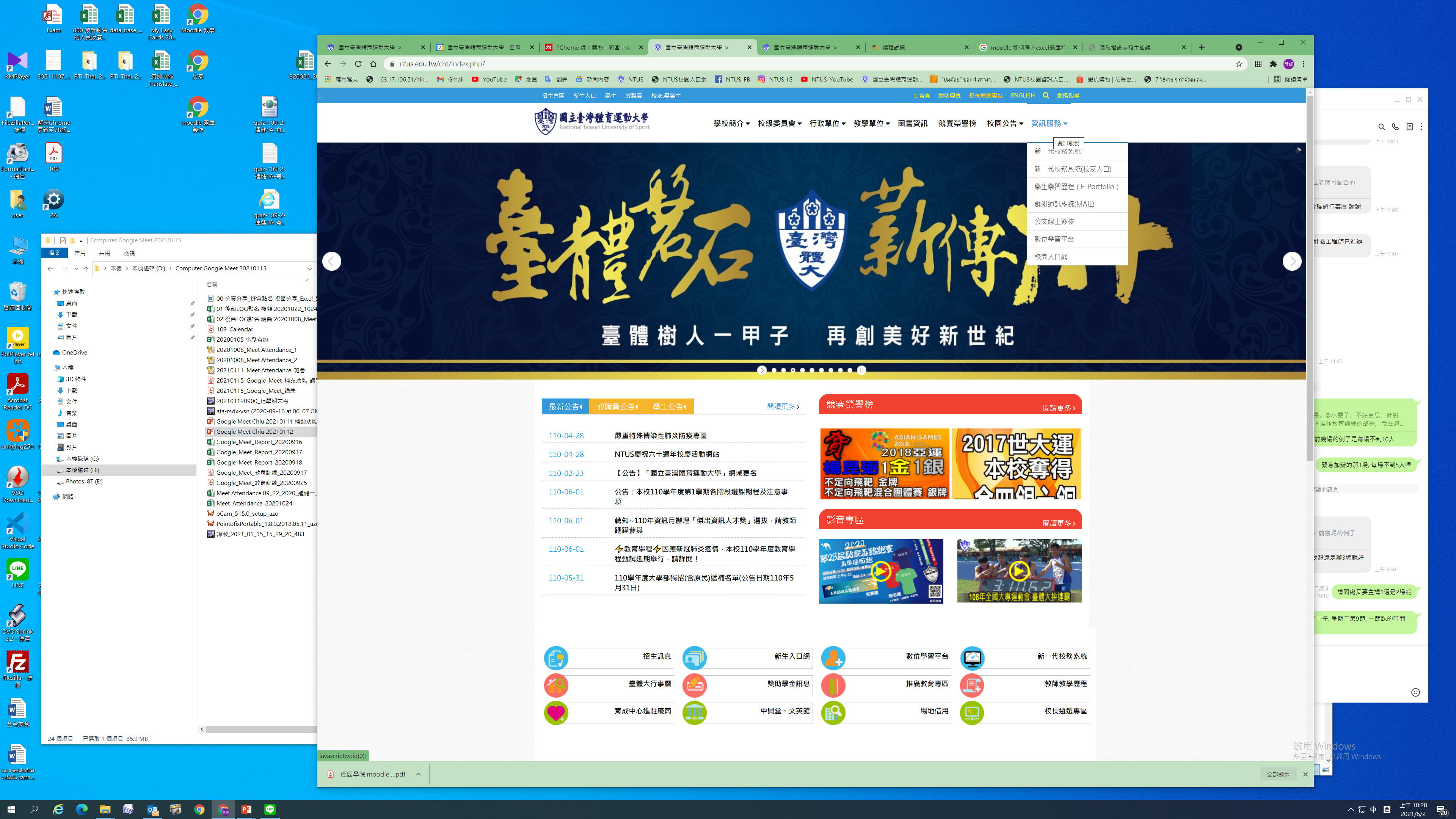 數位學習平台
帳號例 : 92031
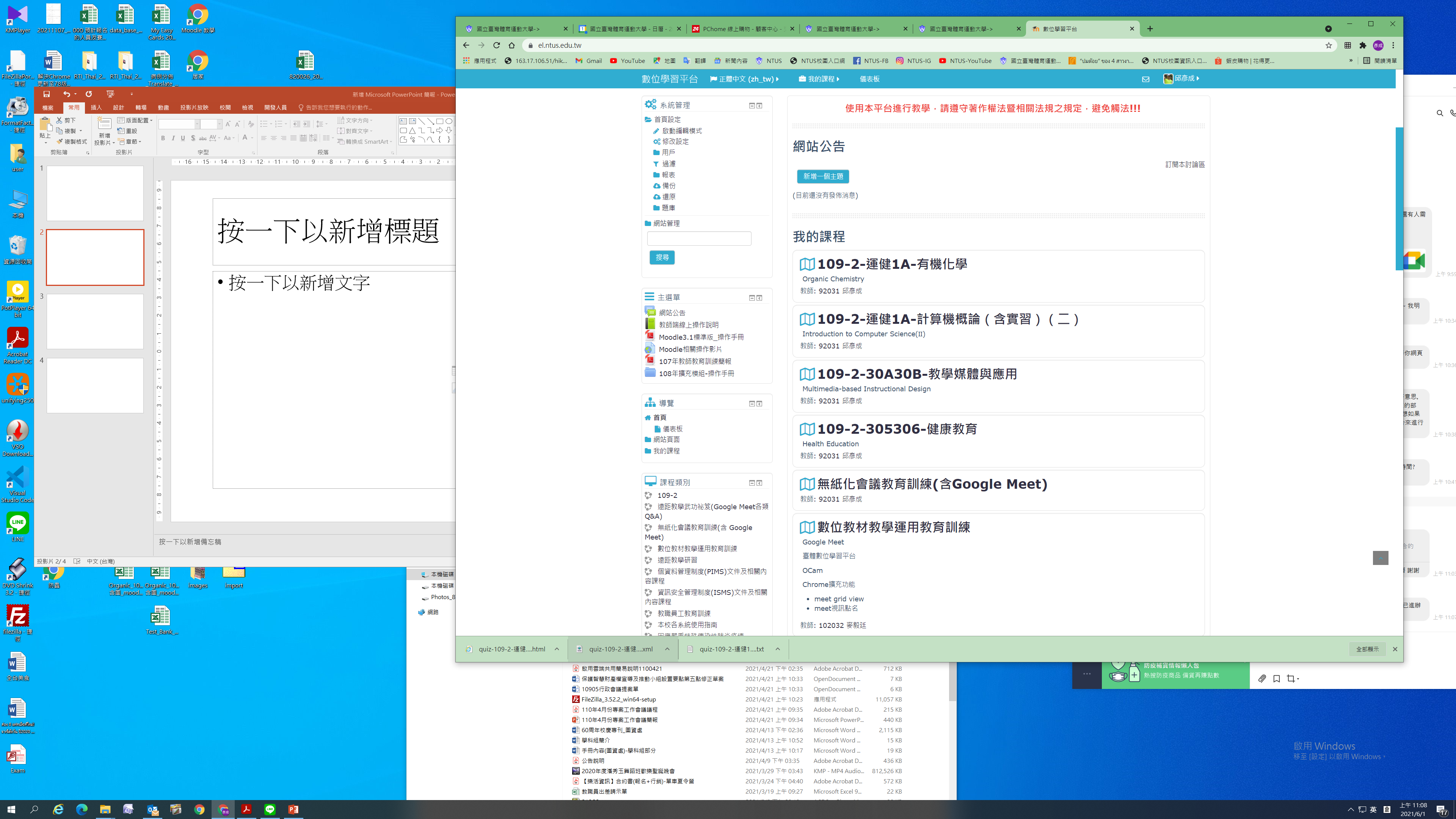 先選課程
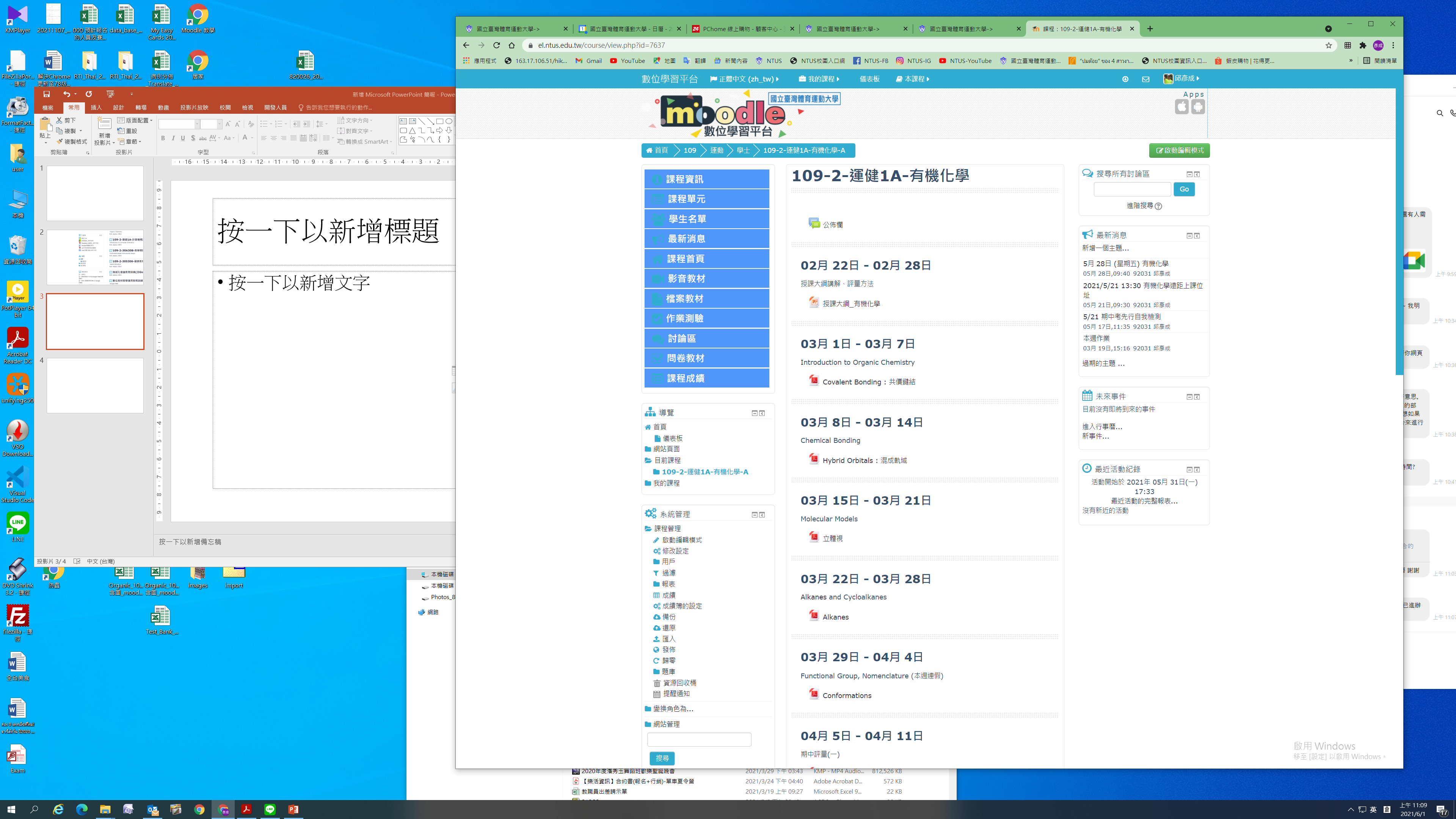 啟動編輯
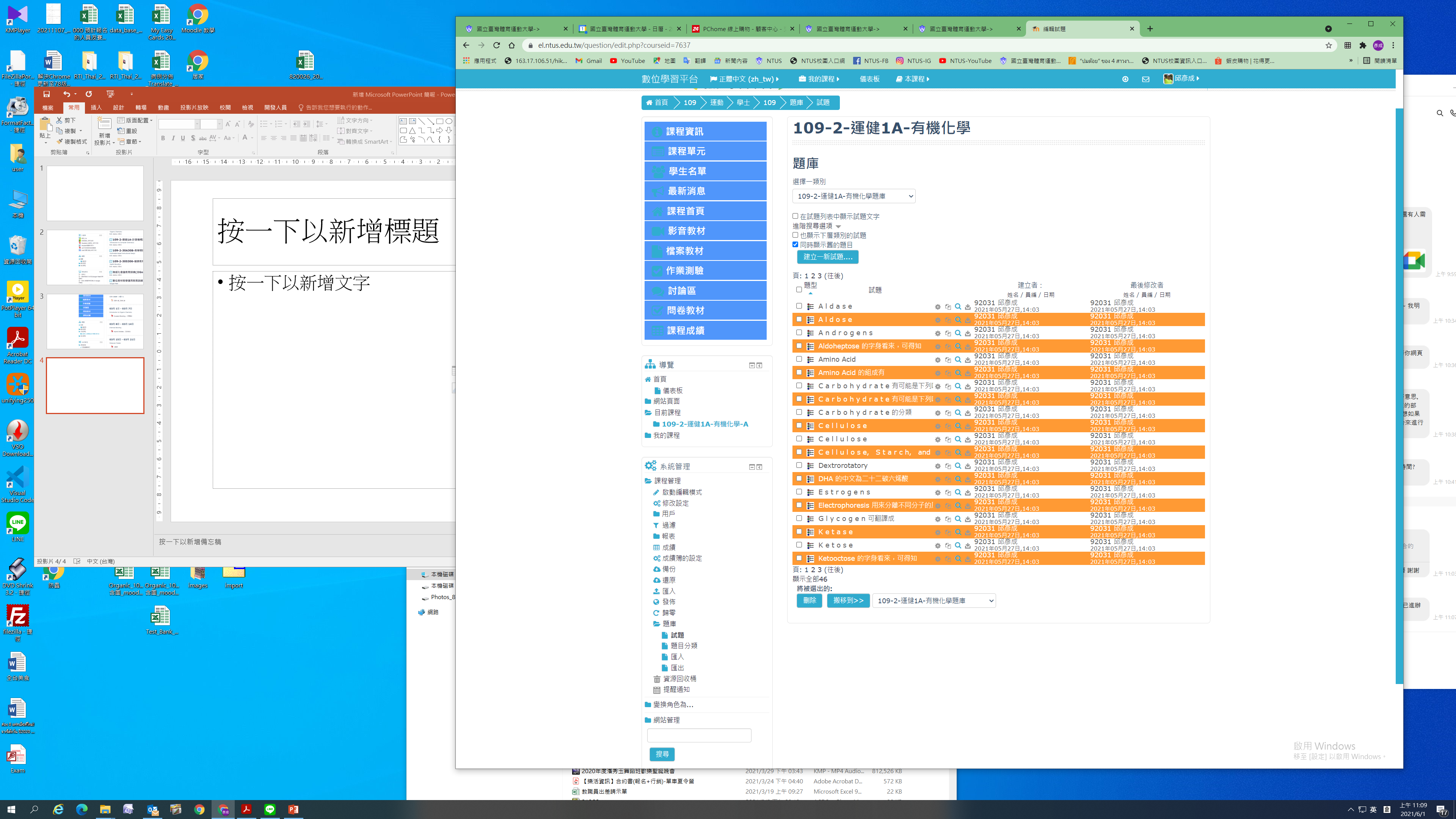 剛開始此處空白無任何題目
1
2
3
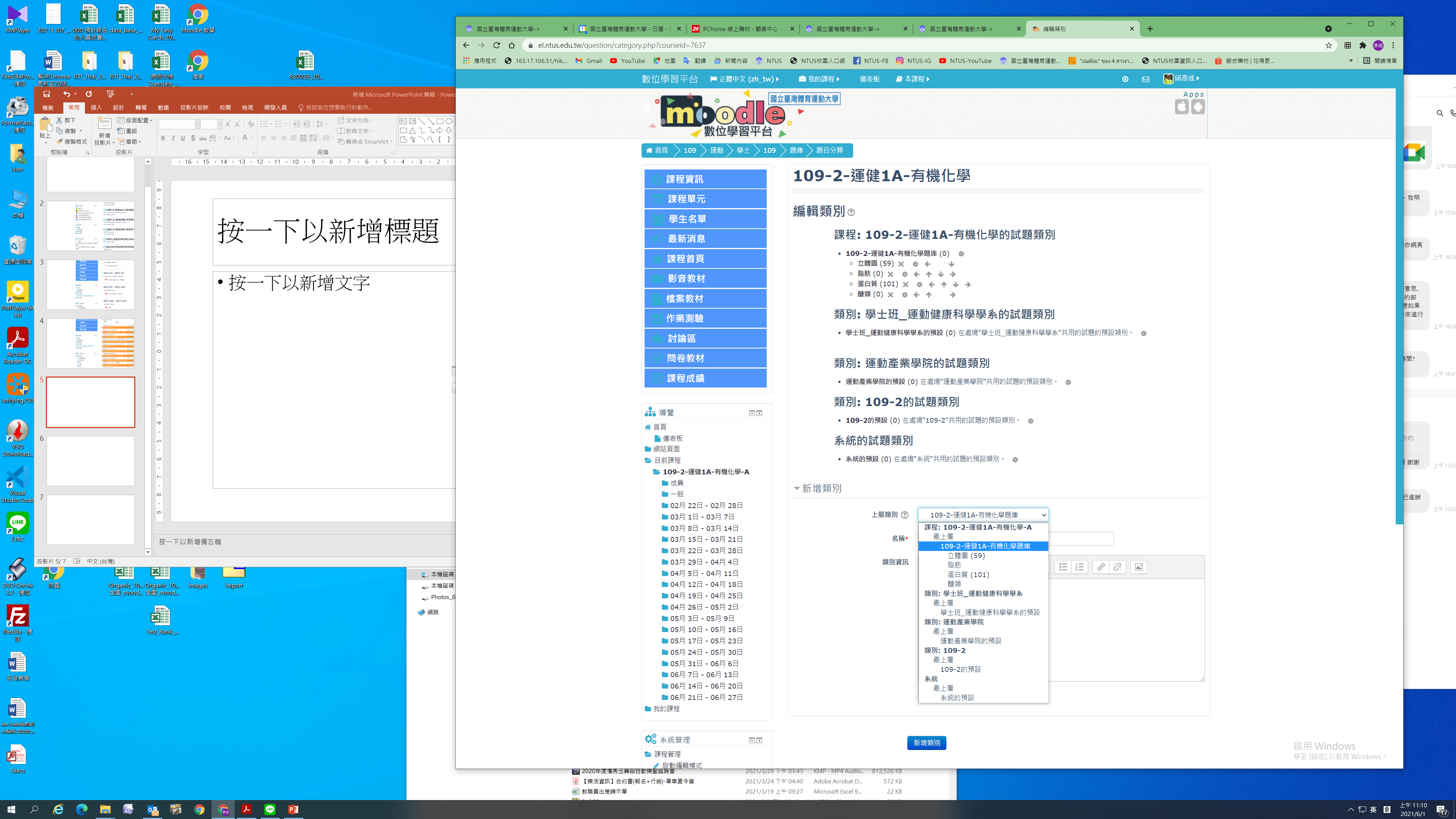 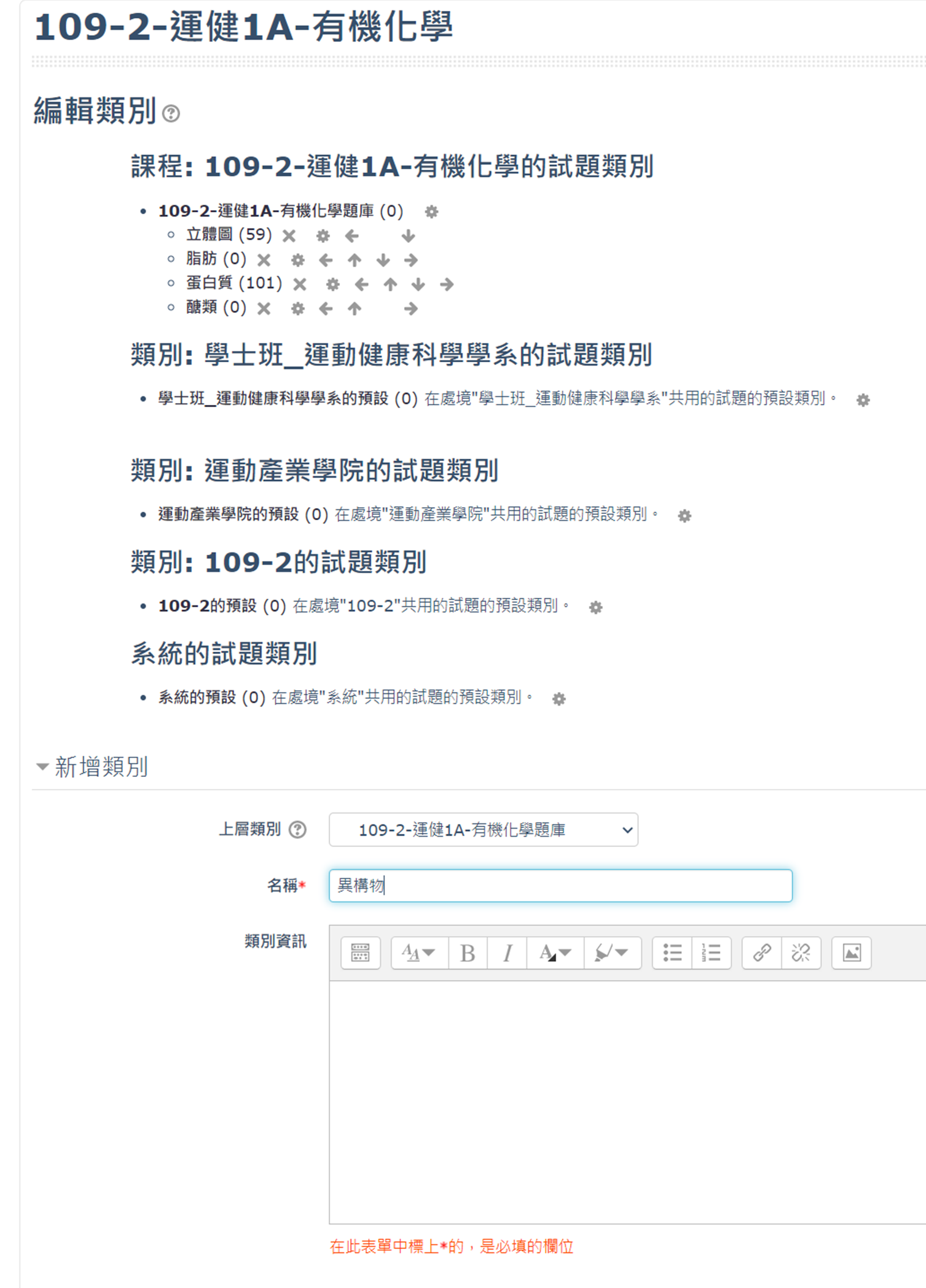 選擇題庫要放在哪一課程下或哪一區
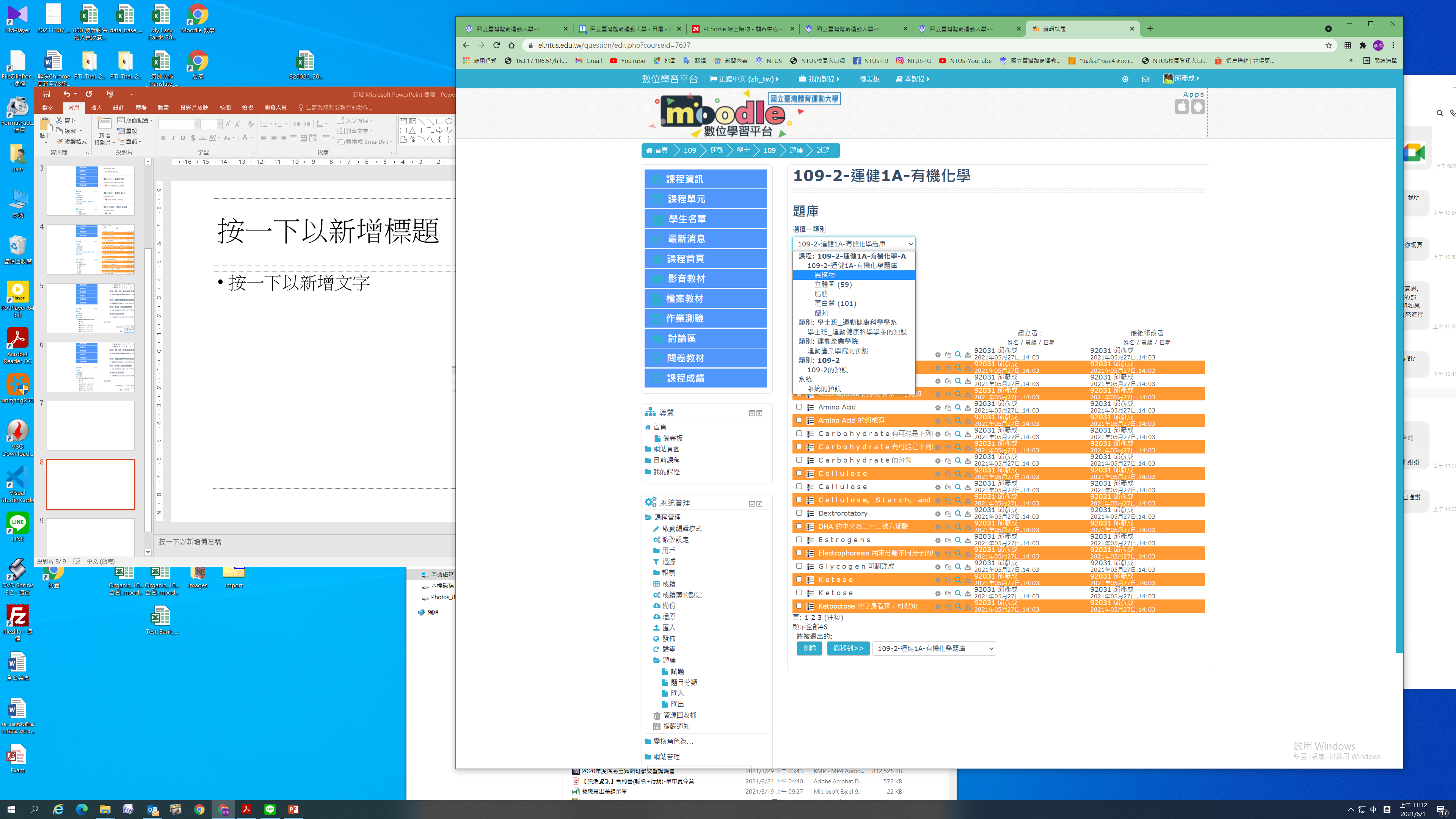 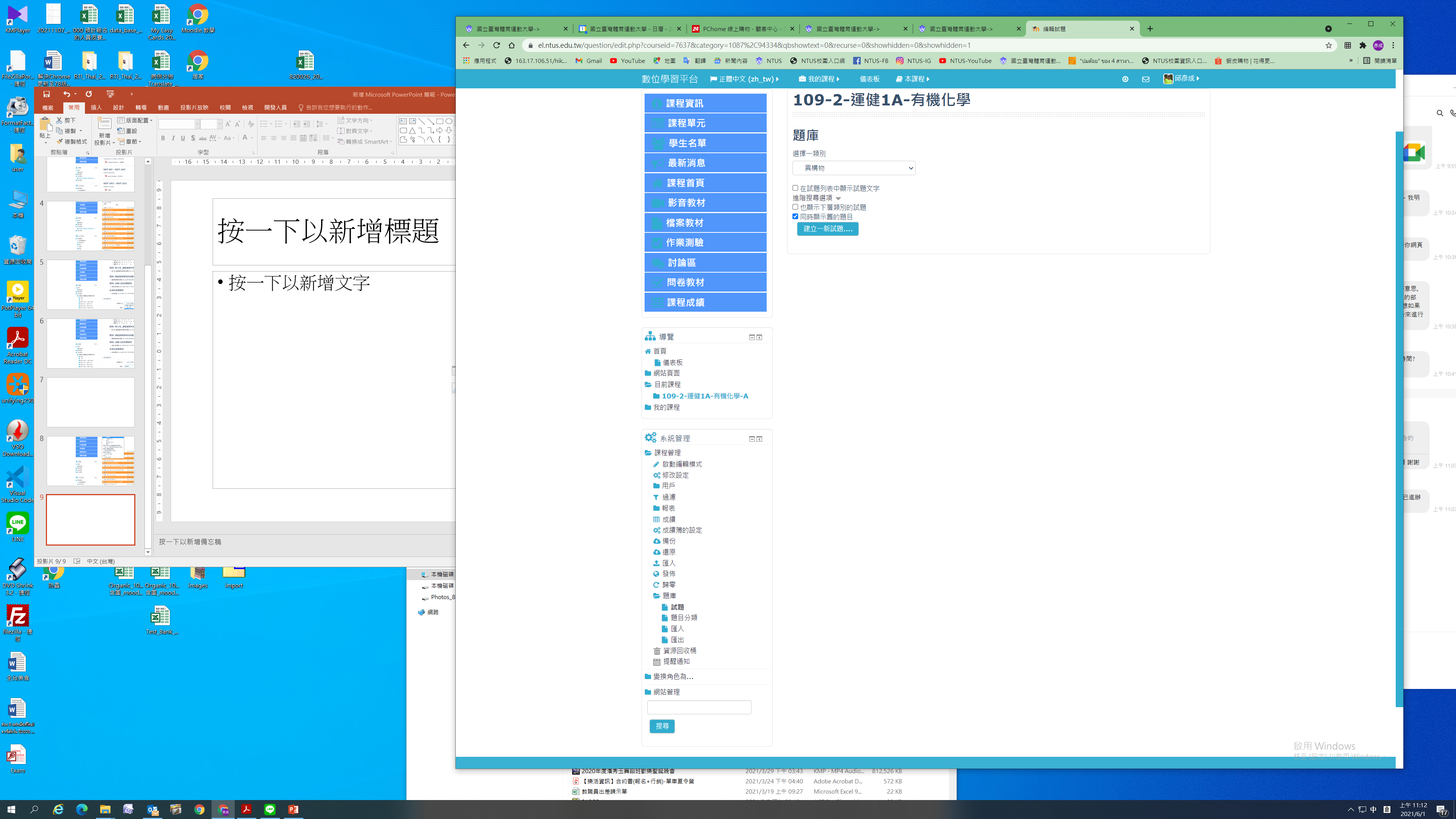 匯入格式 : Excel 為範例
可匯入單選題或複選題之題組，各欄位說明如下

 A : 題目
 B~G : 答案1至答案6 (至多六個)
 H : 正確答案
直接輸入數字即可，複選題亦相同
可不需標點符號
 I, J : 答對的回饋及答錯的回饋，亦可不輸入
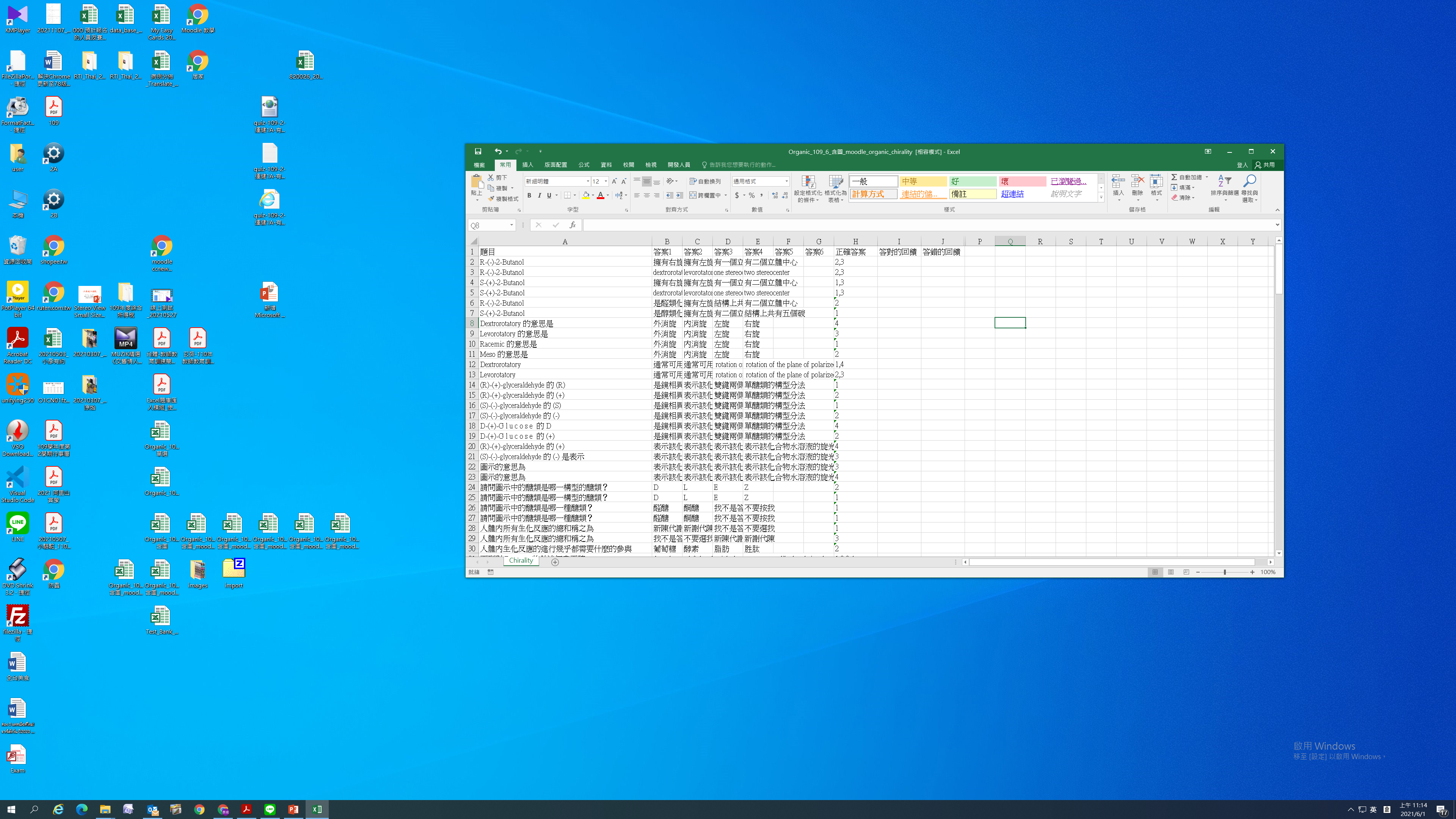 第一行的標題  一定要一模一樣
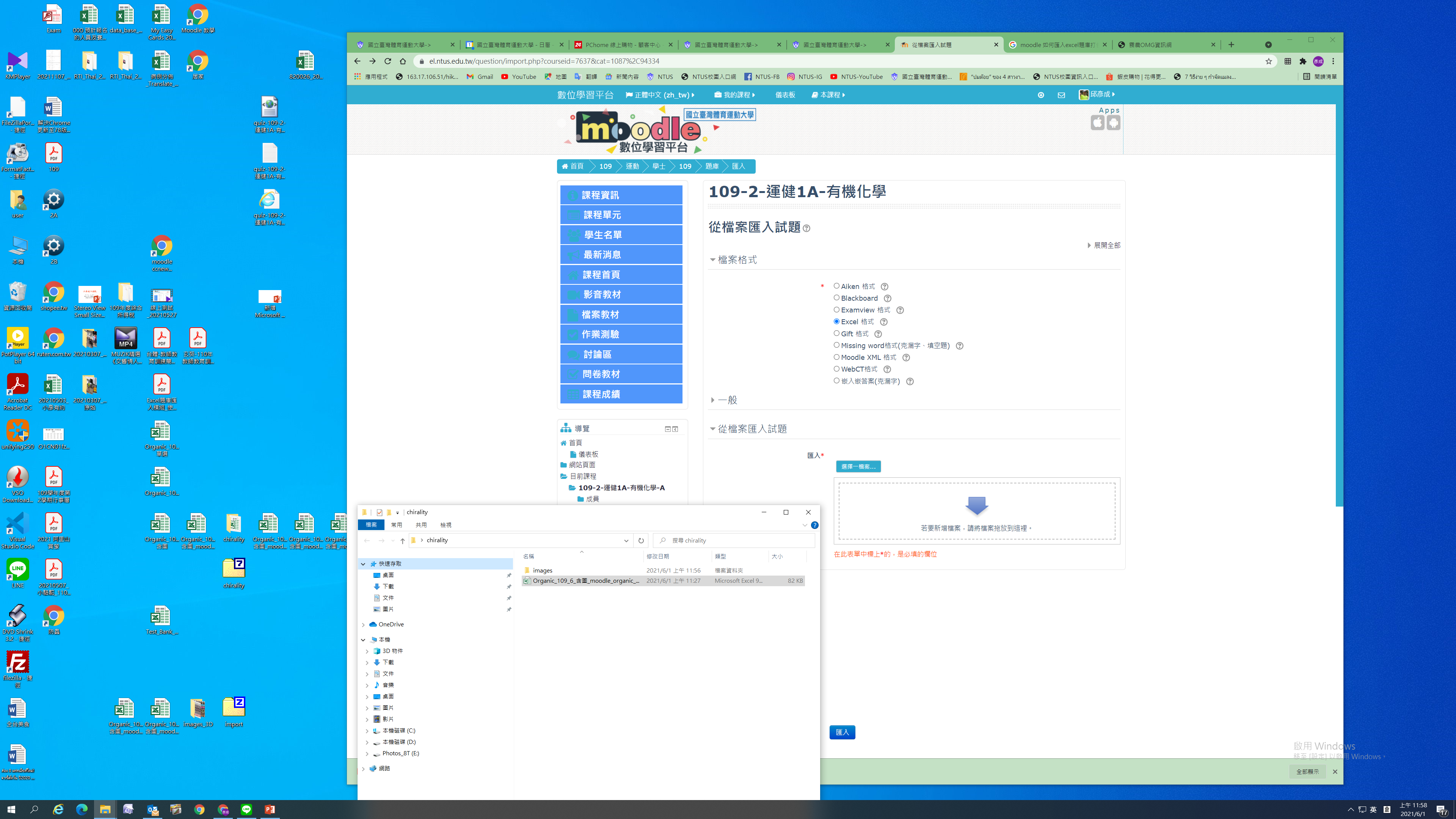 先選Excel格式
再將題庫檔拉入
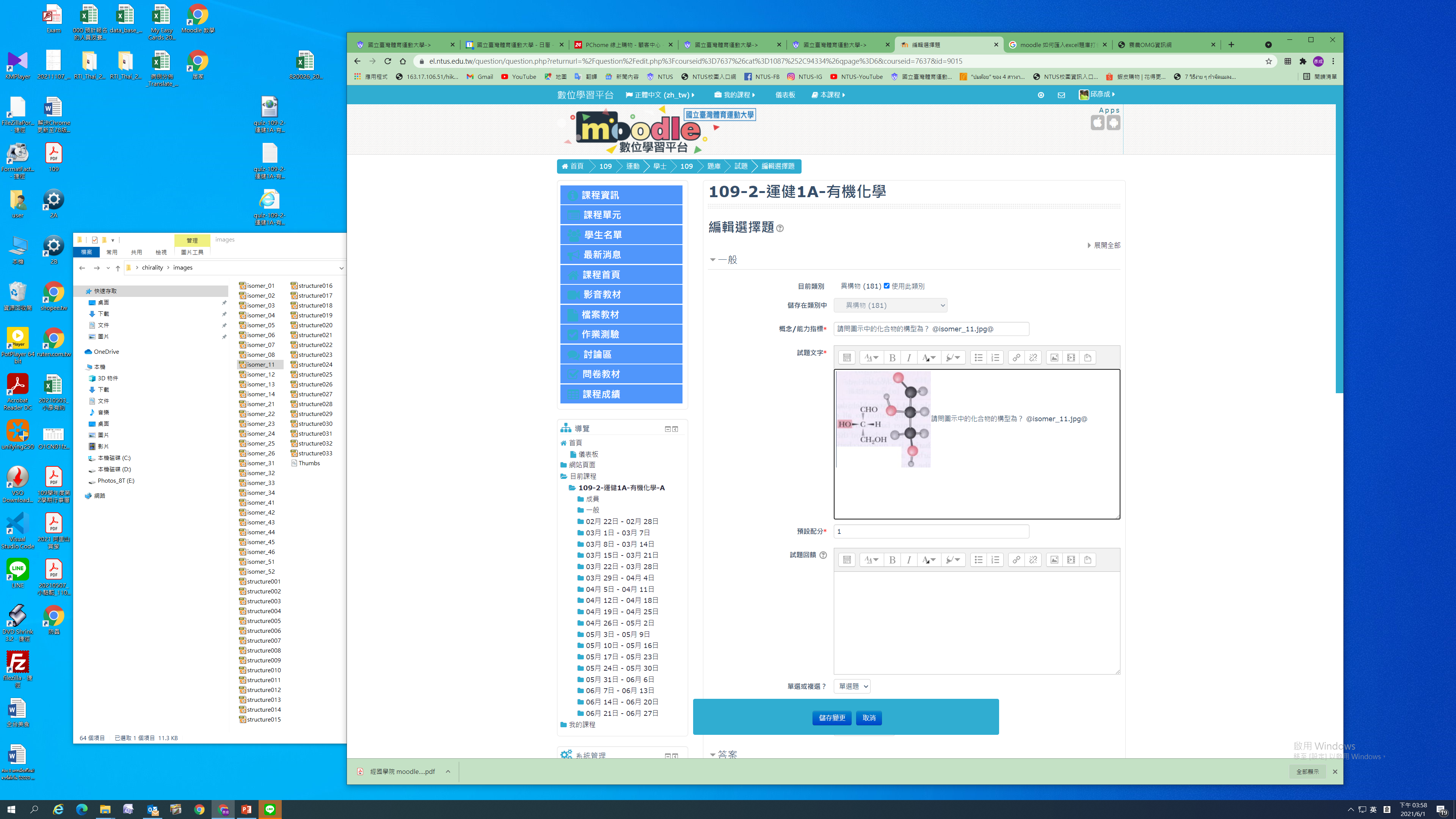 必要時可加入圖檔
記得儲存
匯入格式 : Excel 為範例
可匯入單選題或複選題之題組，各欄位說明如下

 A : 題目
 B~G : 答案1至答案6 (至多六個)
 H : 正確答案
直接輸入數字即可，複選題亦相同
可不需標點符號
 I, J : 答對的回饋及答錯的回饋，亦可不輸入
線上考試 編輯考卷
Moodle 測驗卷
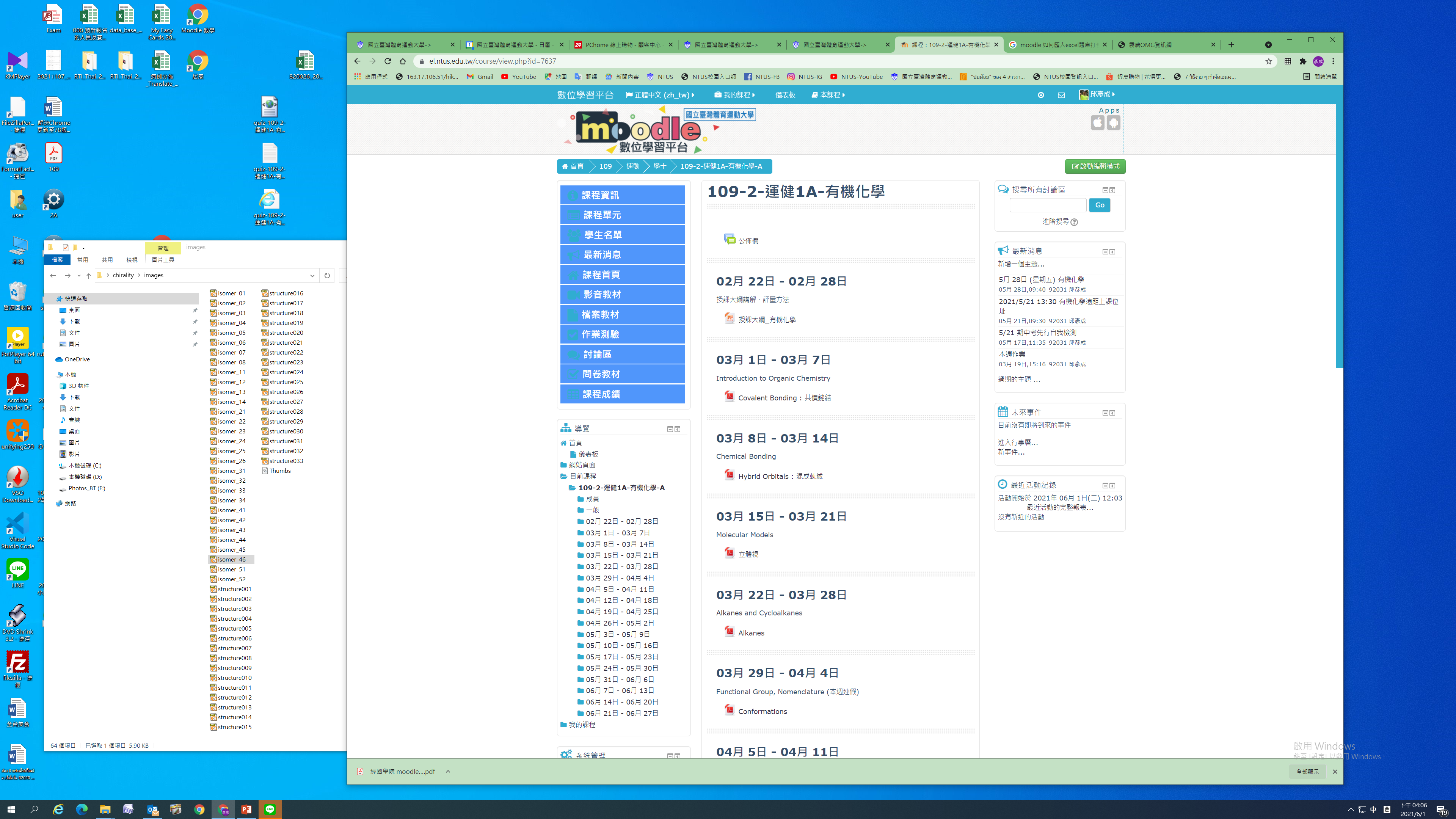 1. 選擇課程
2. 啟動編輯
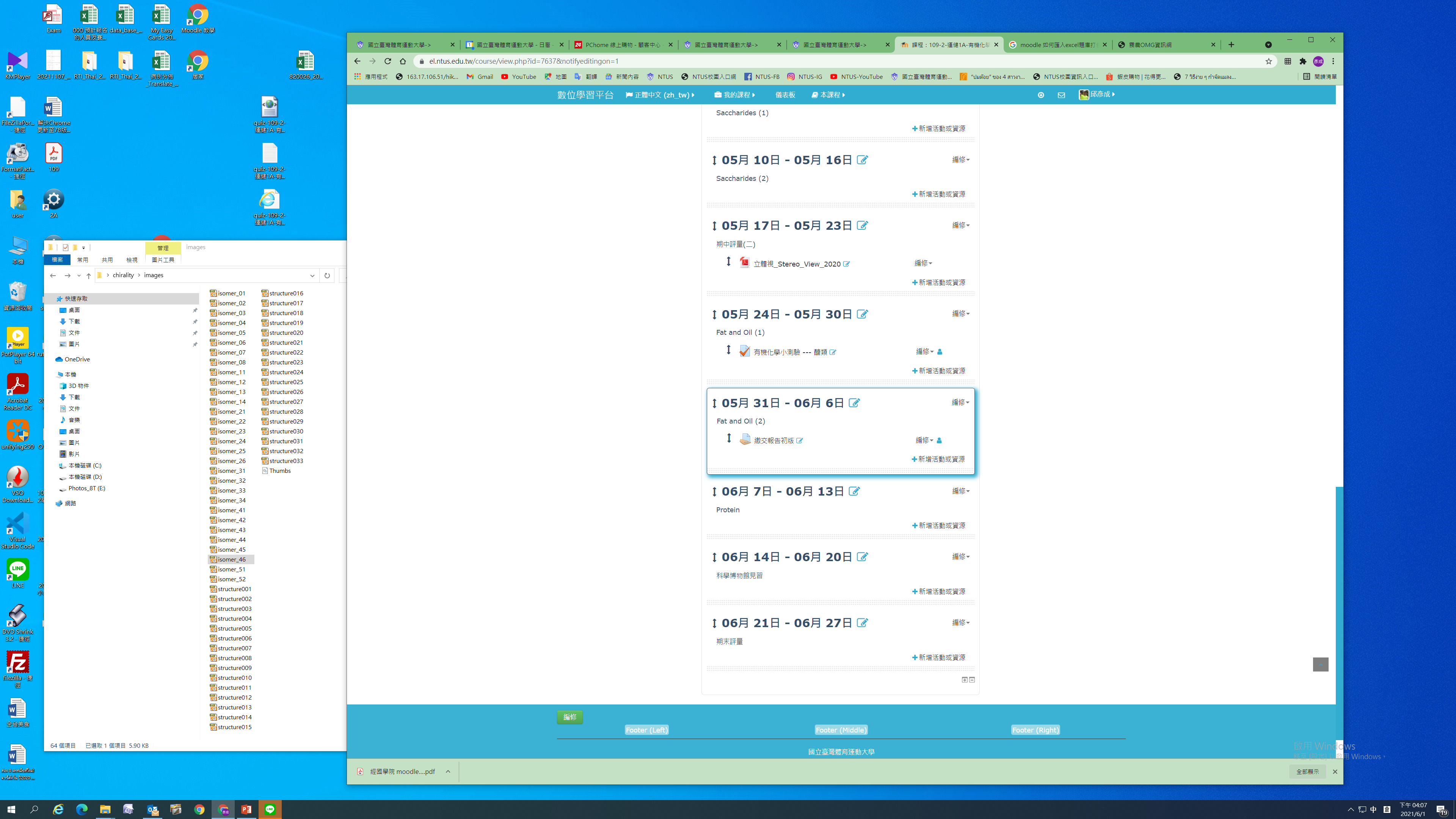 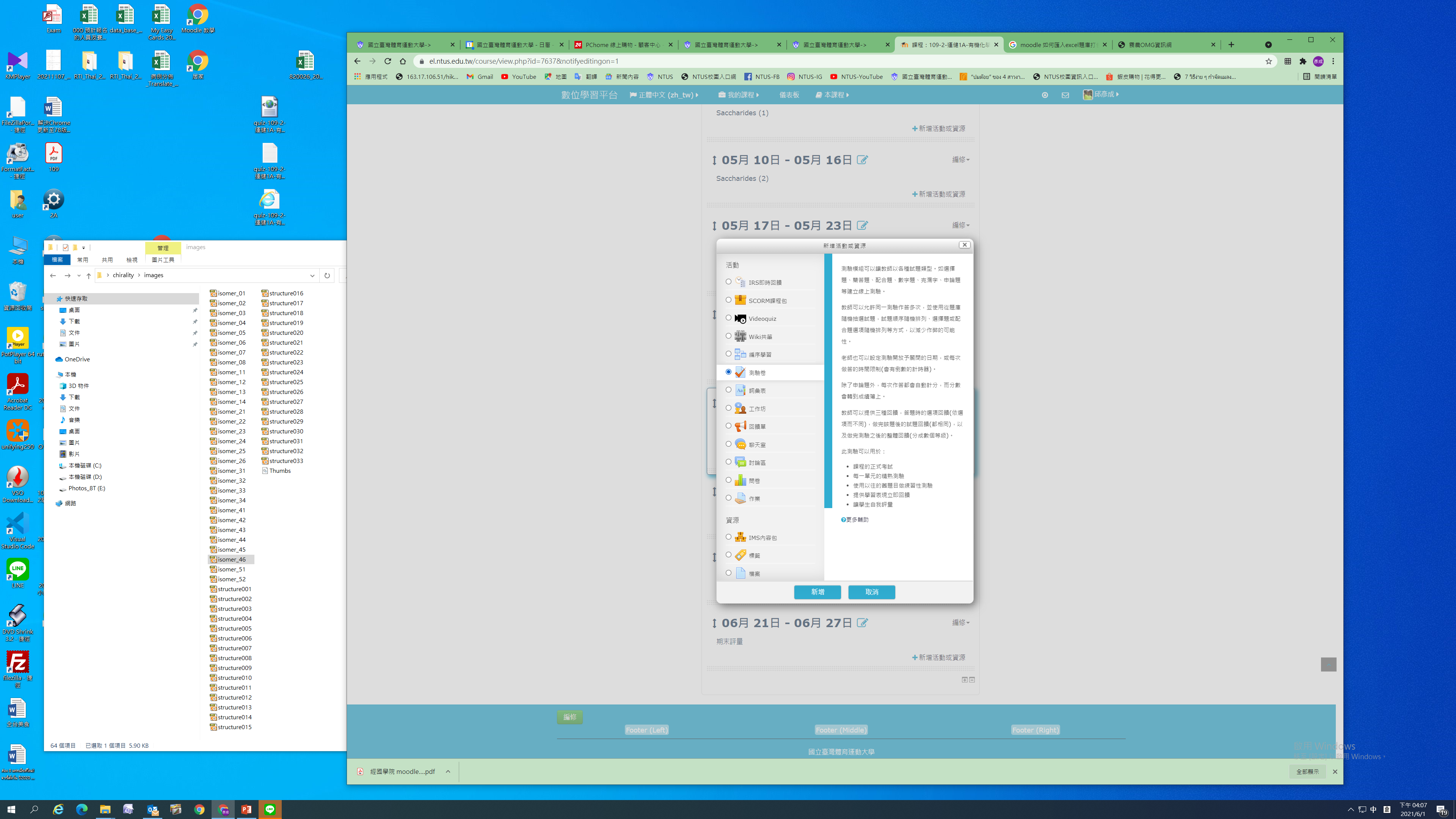 1.  選擇要放考卷的週次
2.  +新增活動或資源
3.  選擇 “測驗卷”
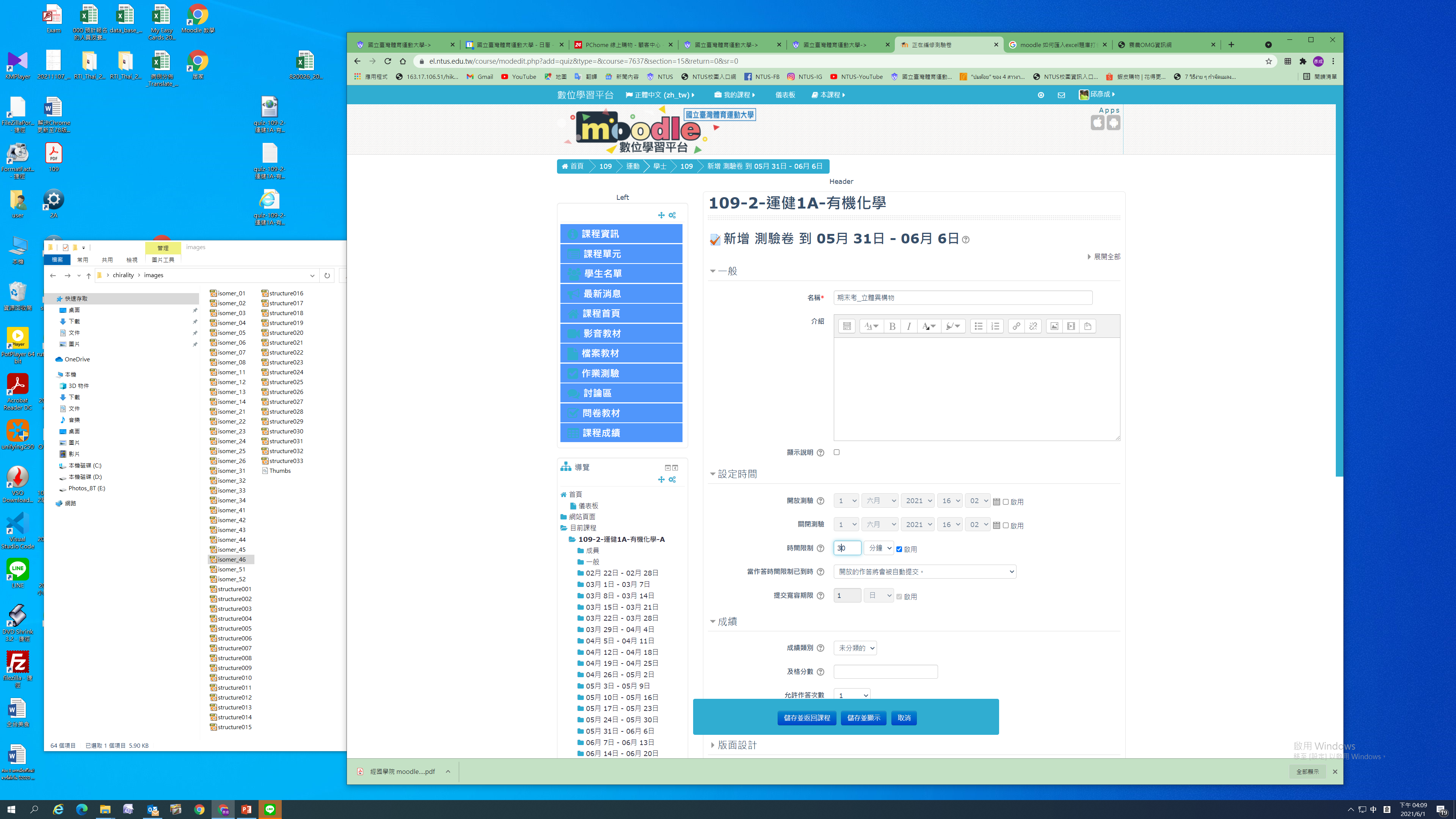 測驗卷名稱
指定可考日
考試時間
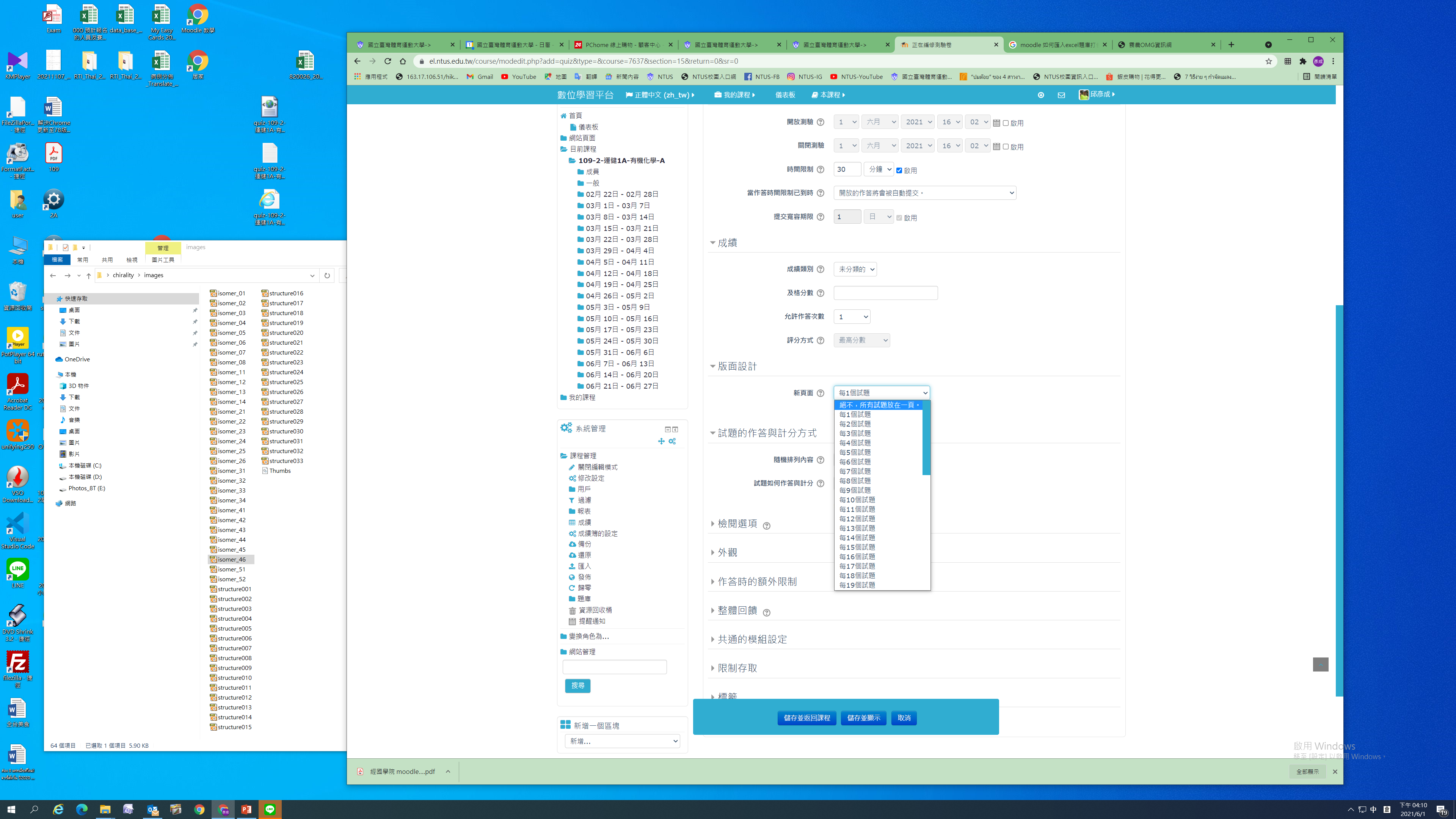 指定可考次數
讓所有考題都在一頁
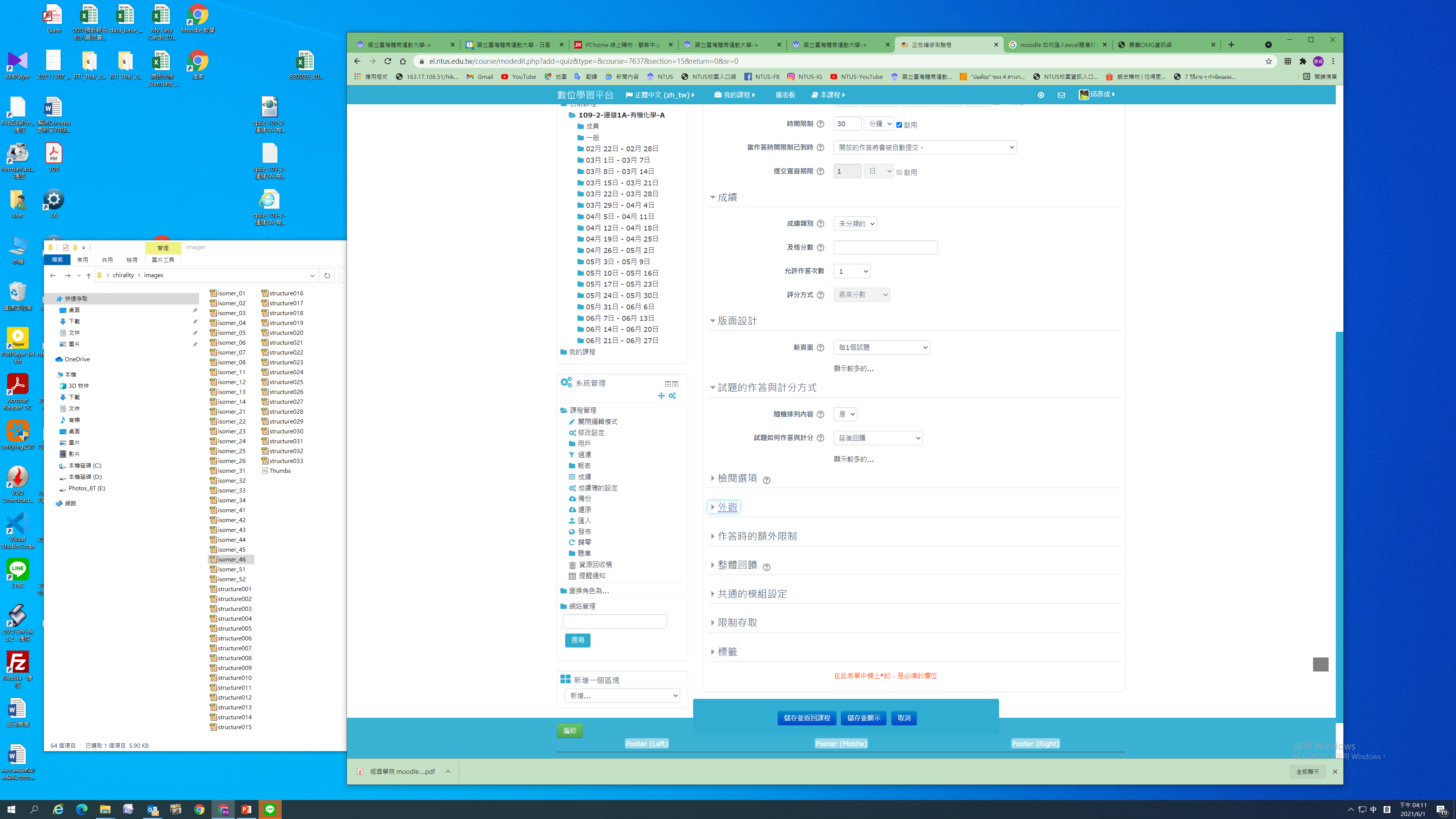 考題的選項可隨機排列
儲存設定
並開始編輯測驗卷
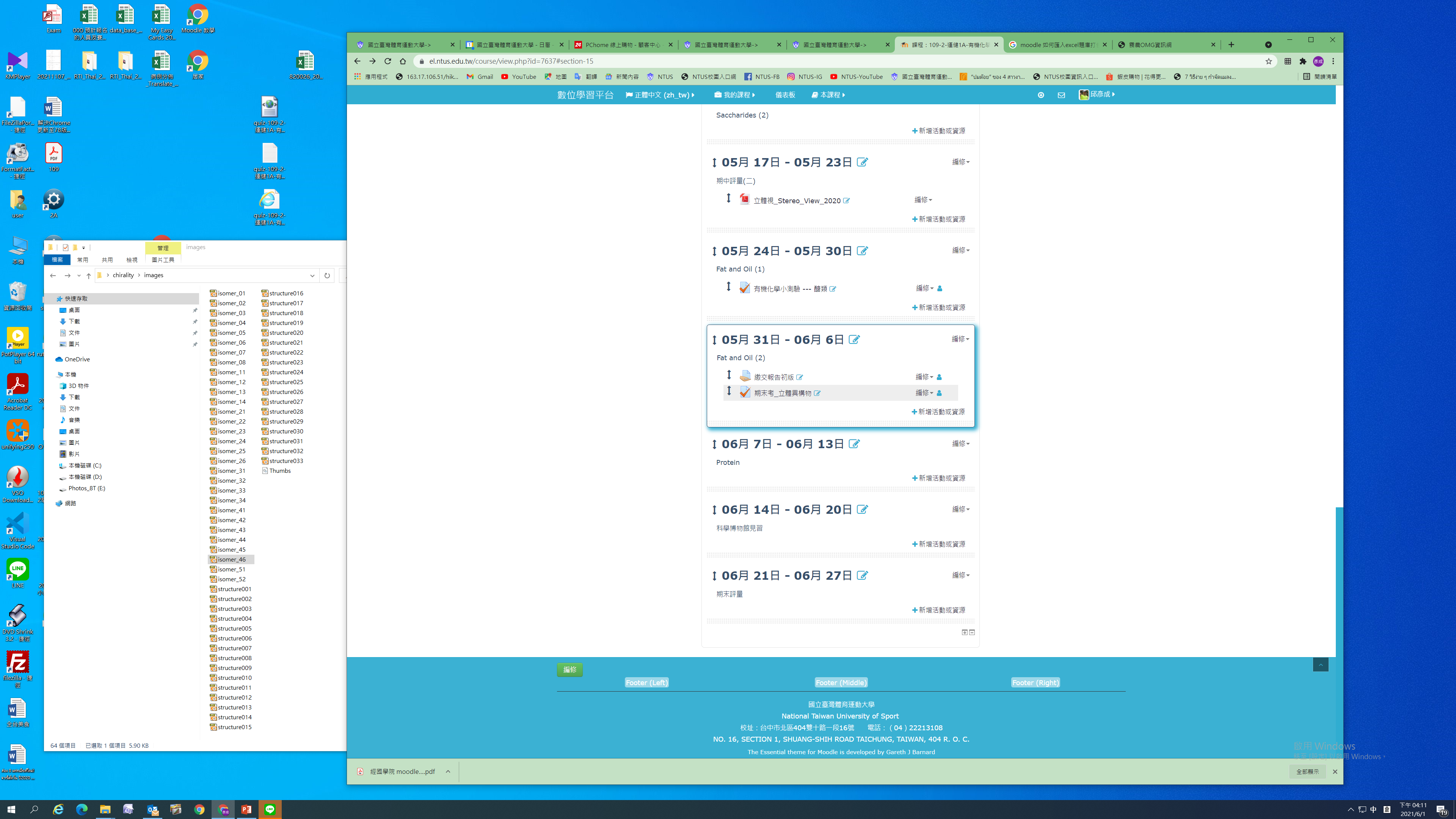 設定完一份空白考卷
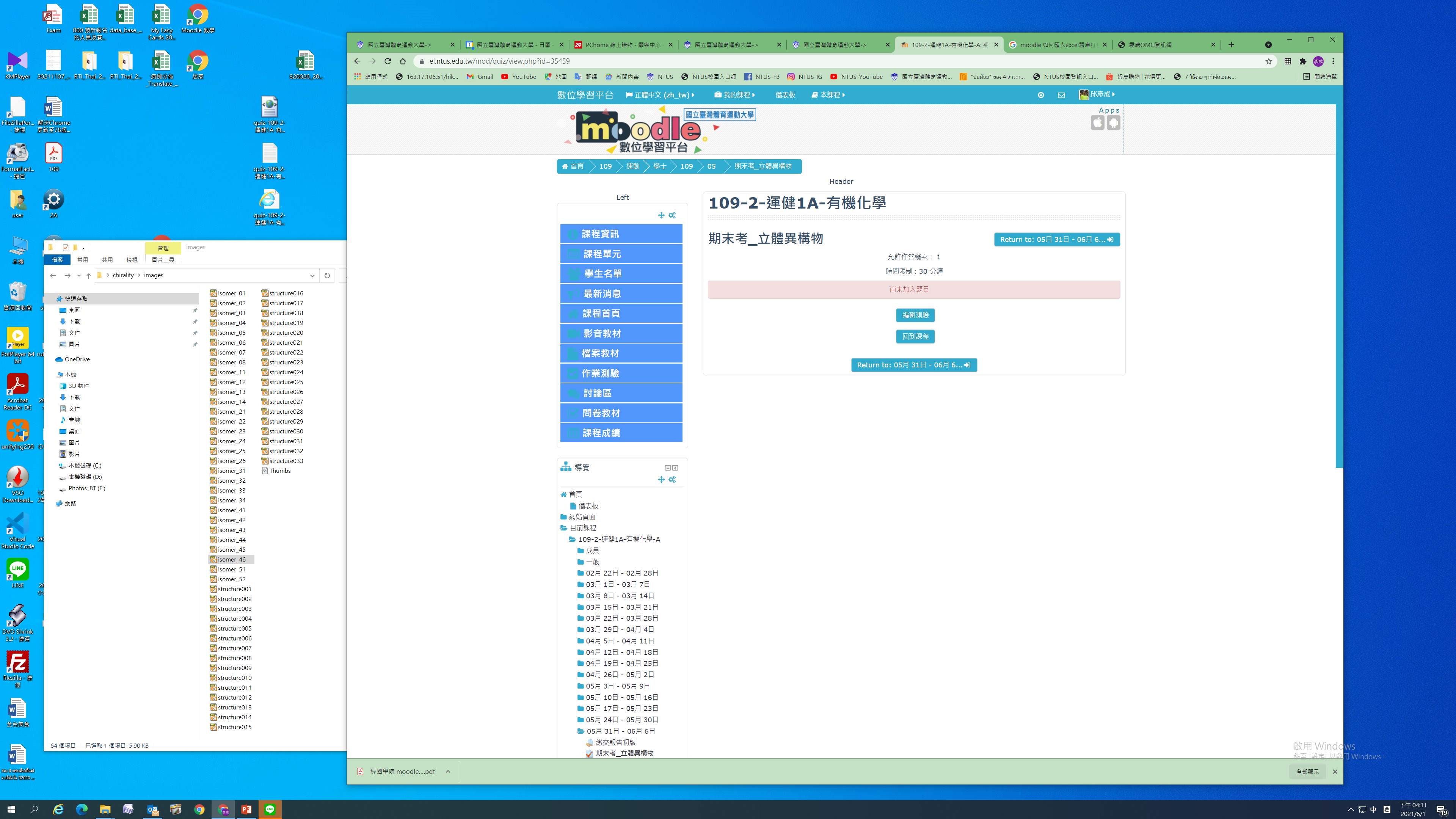 將考題加入空白考卷
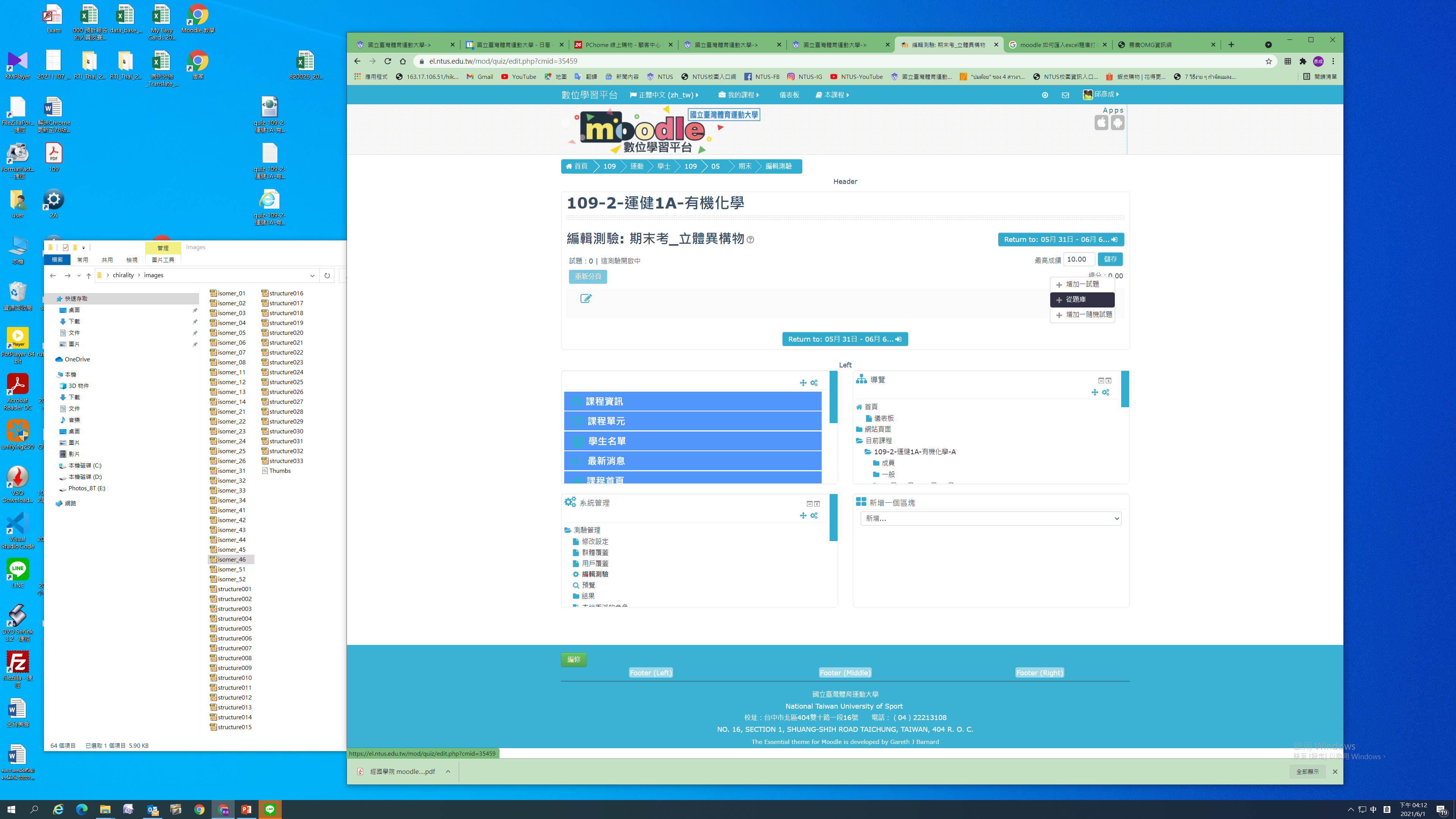 至題庫選擇試題
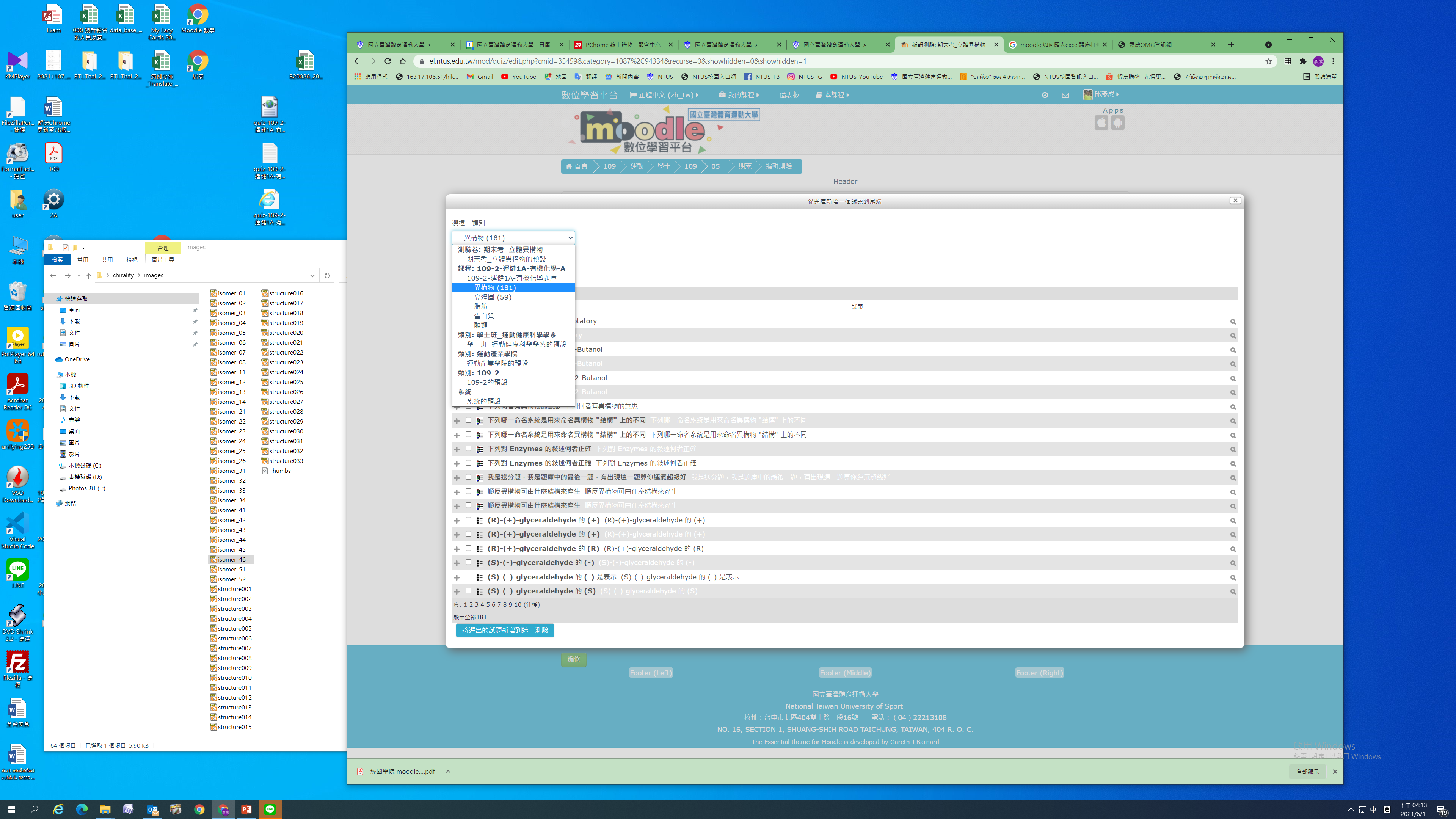 選擇題庫
選擇試題
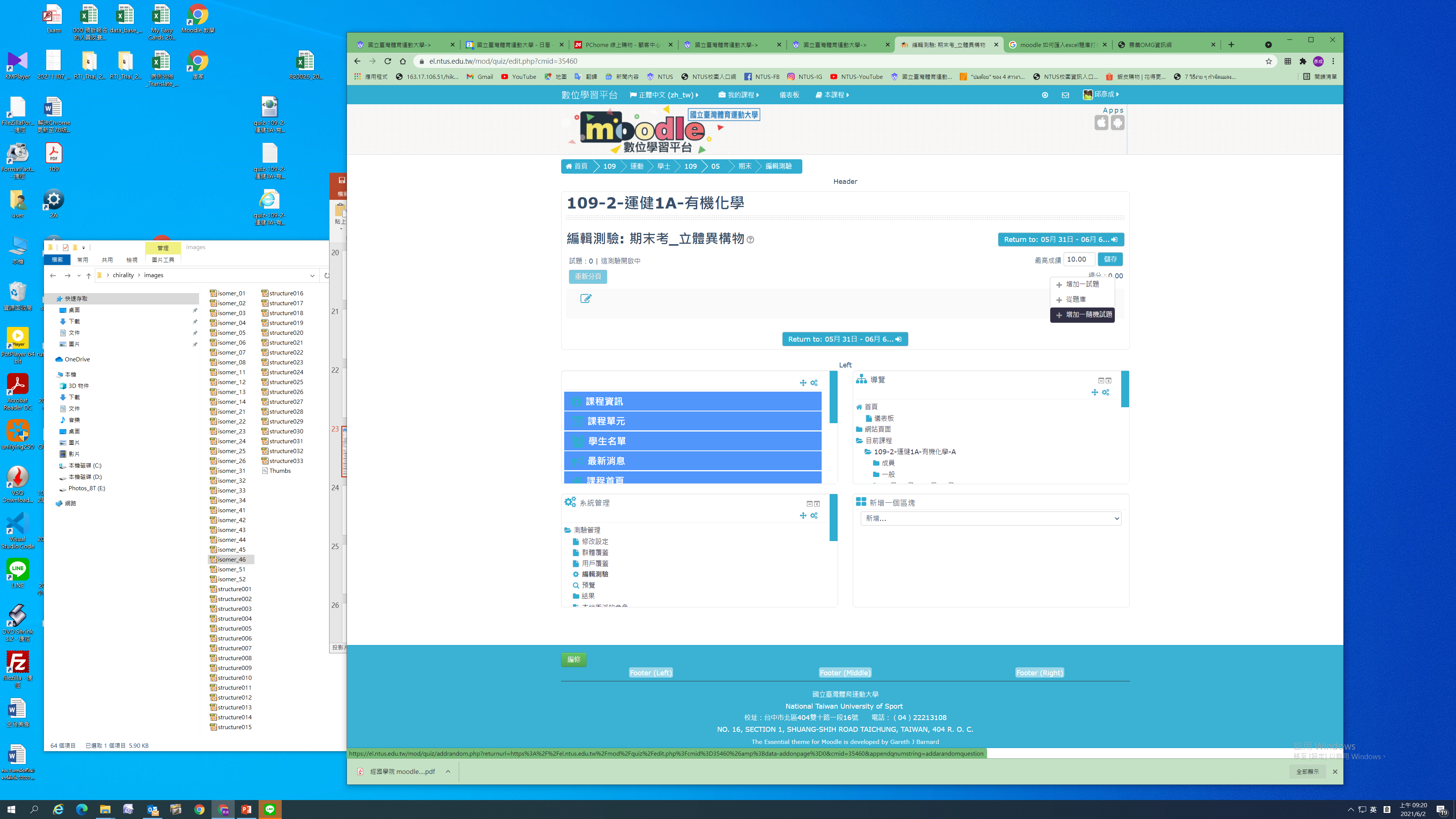 讓系統自動從題庫選擇試題
3. 調整滿分配分 (會自動比例換算)
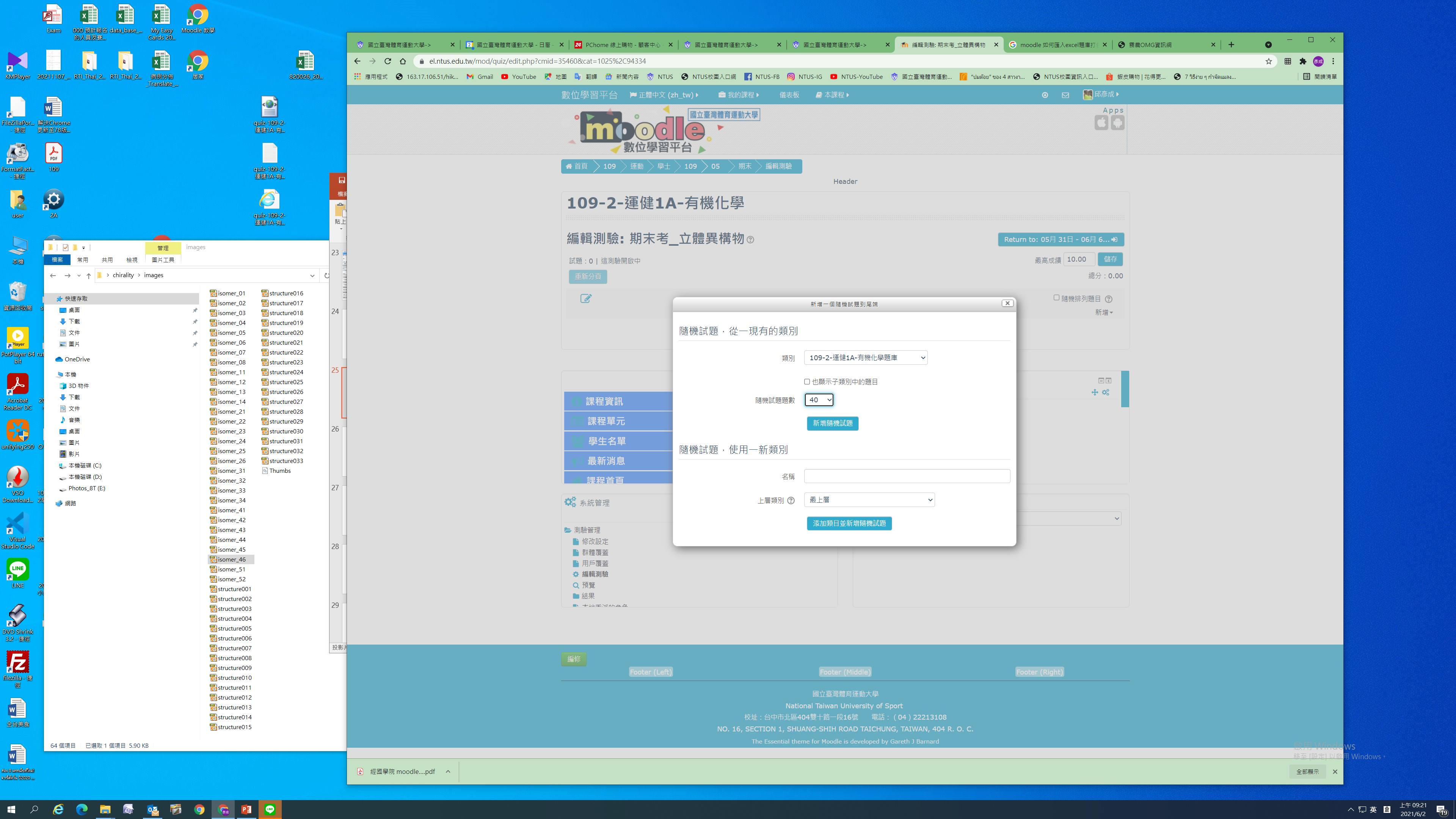 2. 隨機抽題
1. 更動考題數
線上考試 開放考試
Moodle 測驗卷
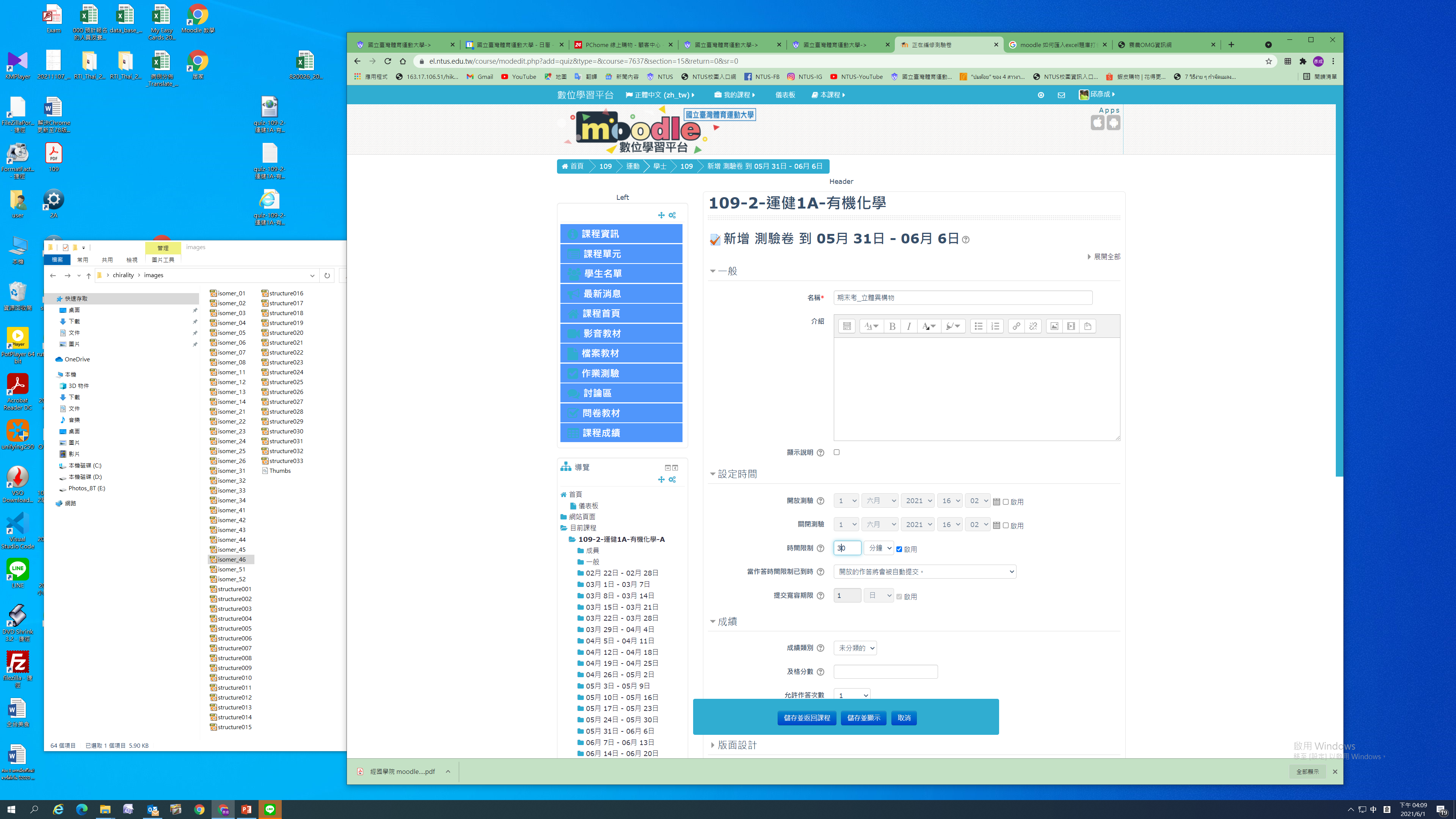 提醒 : 可指定該次考試日期時間 以及 該次考試的時間長短
指定可考日
考試時間
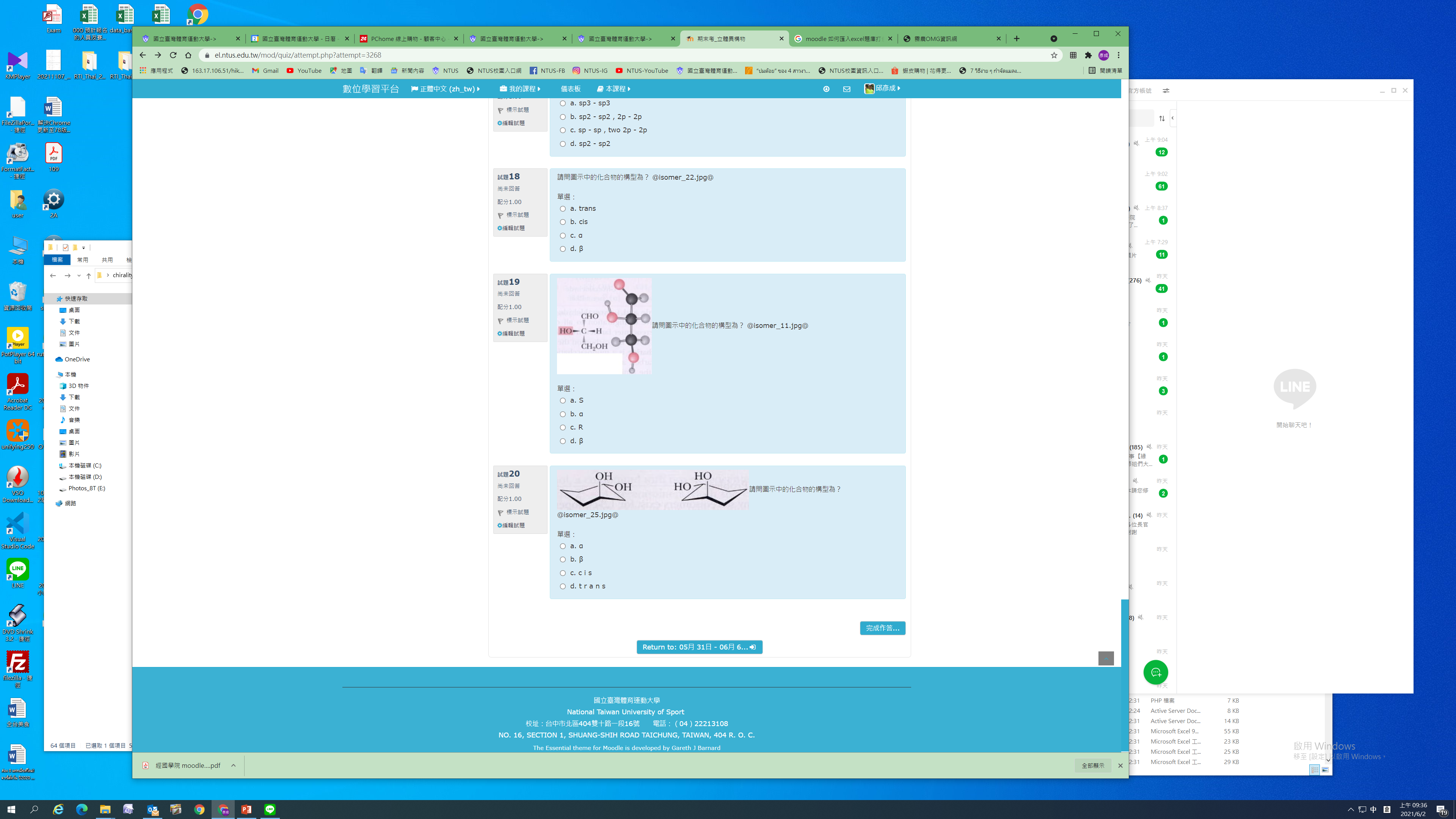 學生端
考試 ing…
(暫時) 完成作答
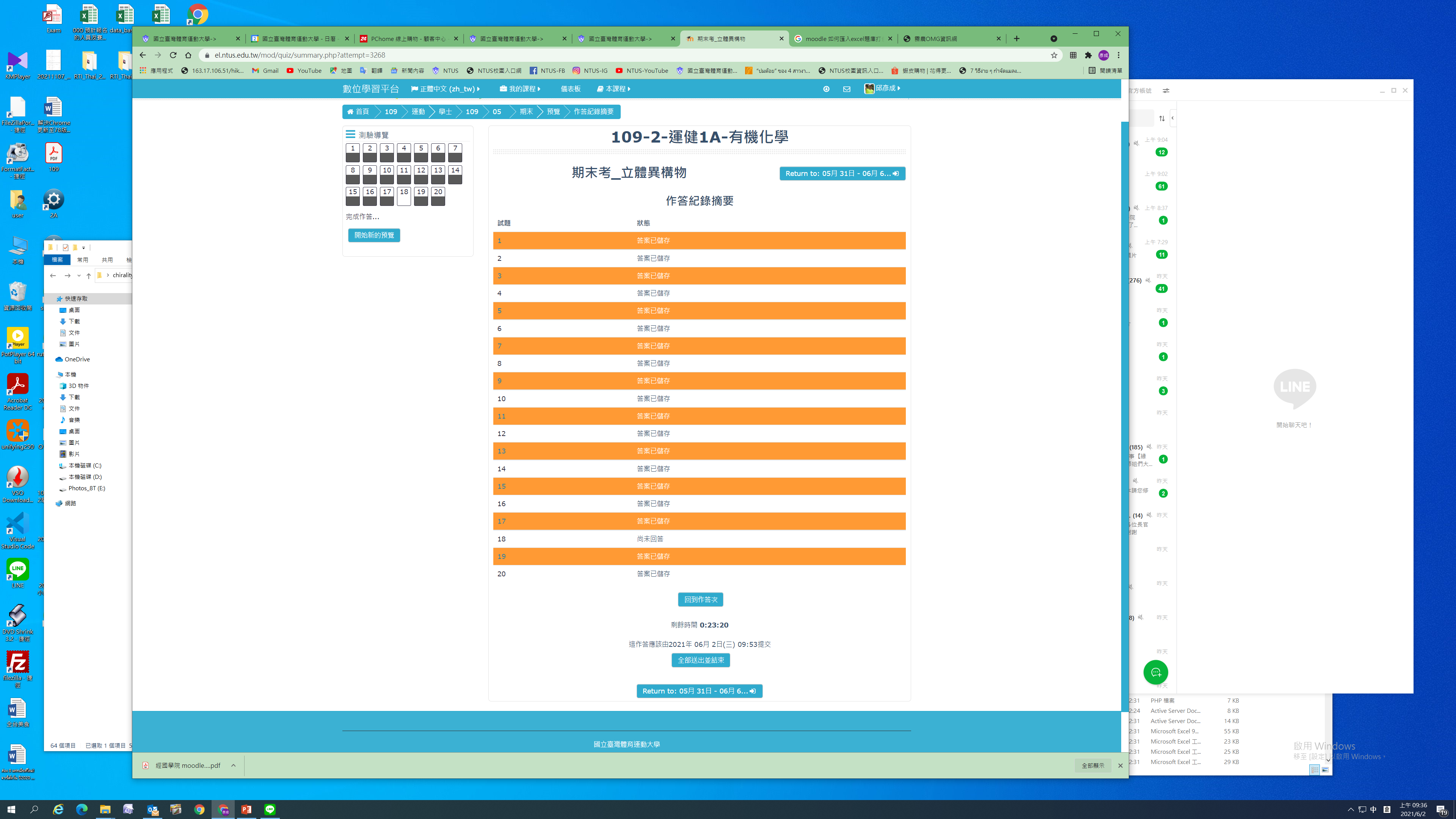 全部送出並結束
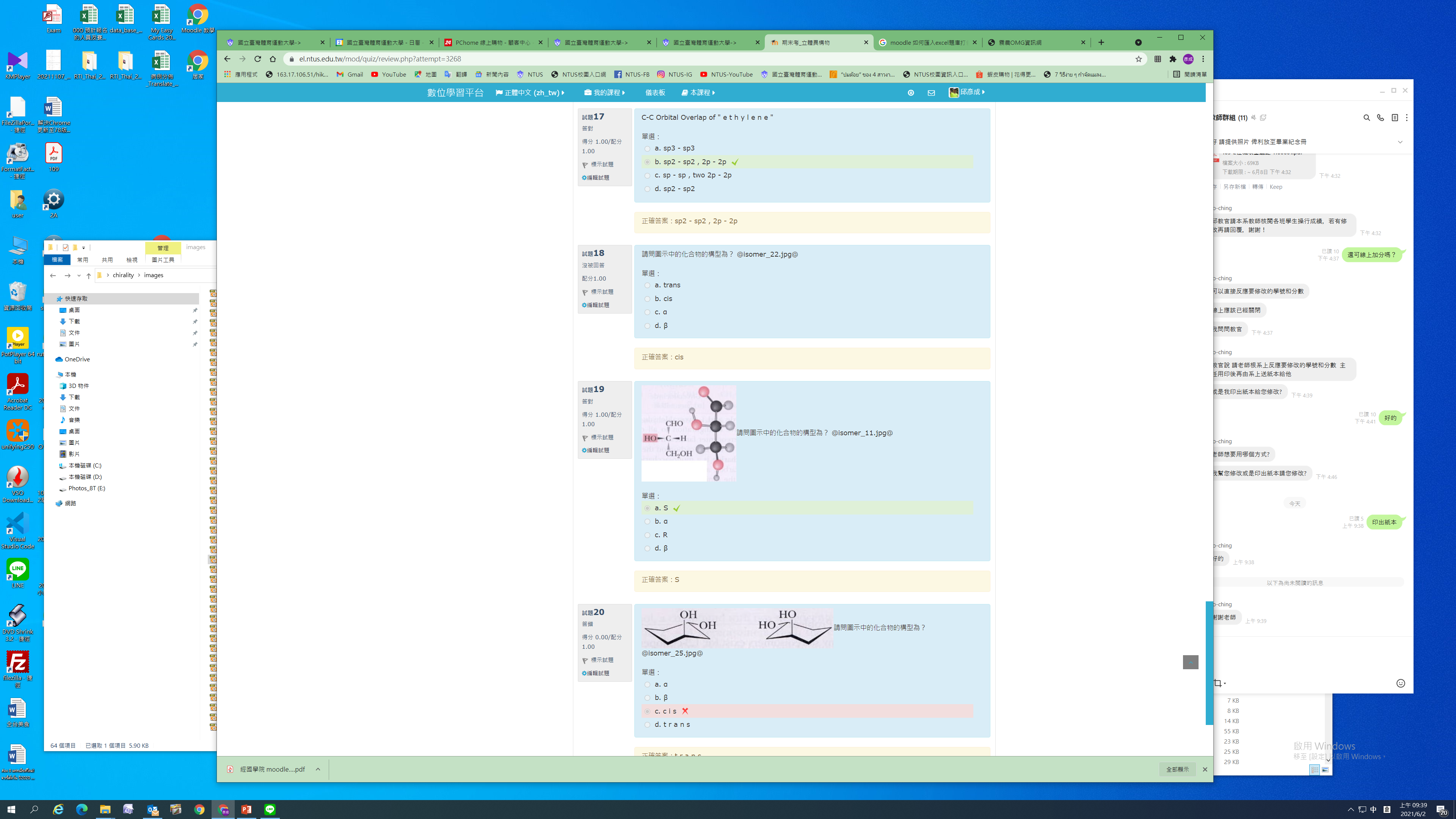 學生端
考試結果
回饋區域
線上考試 考試成績
Moodle 測驗卷
學生詳細
考試結果
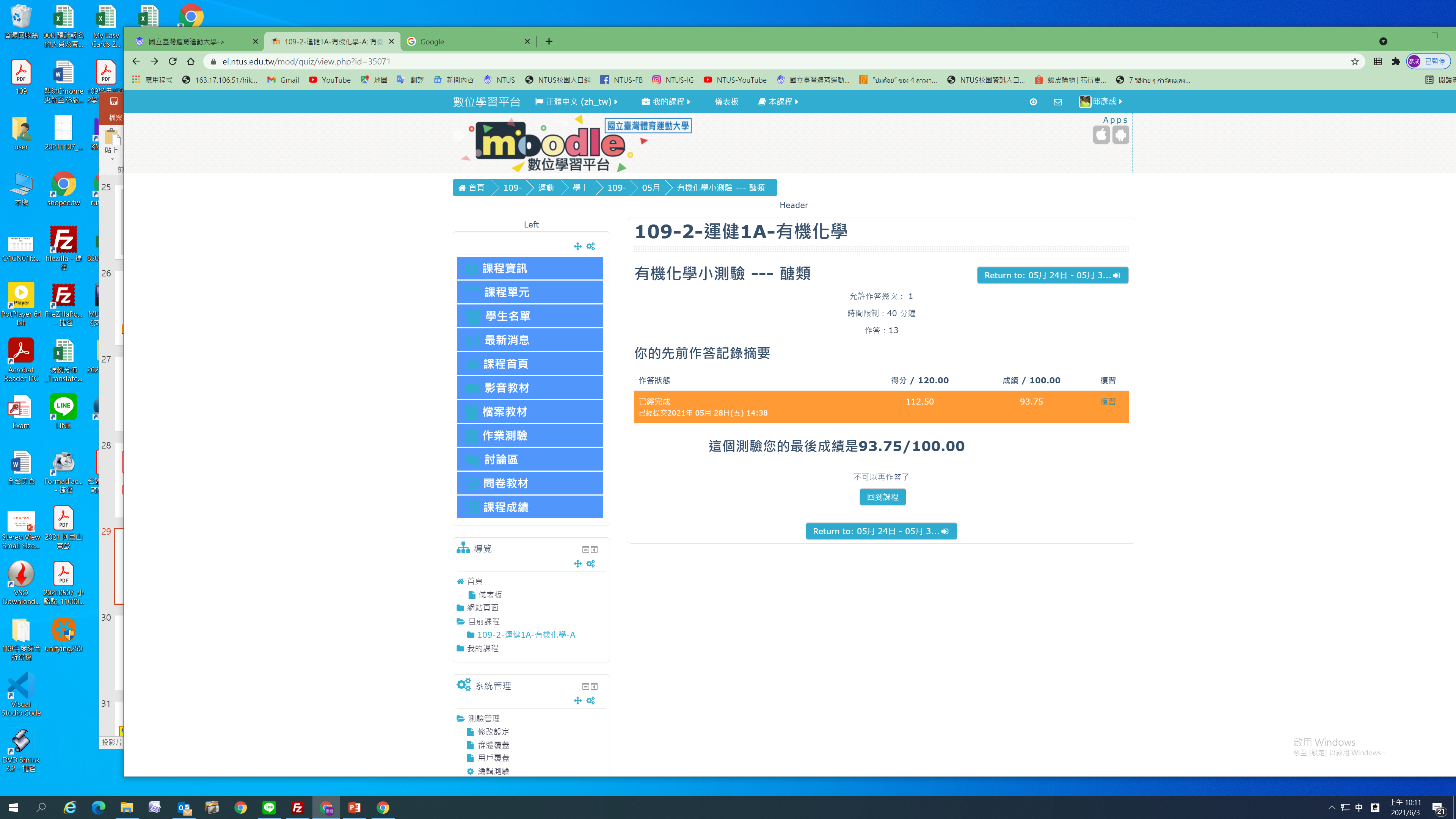 按已考人數
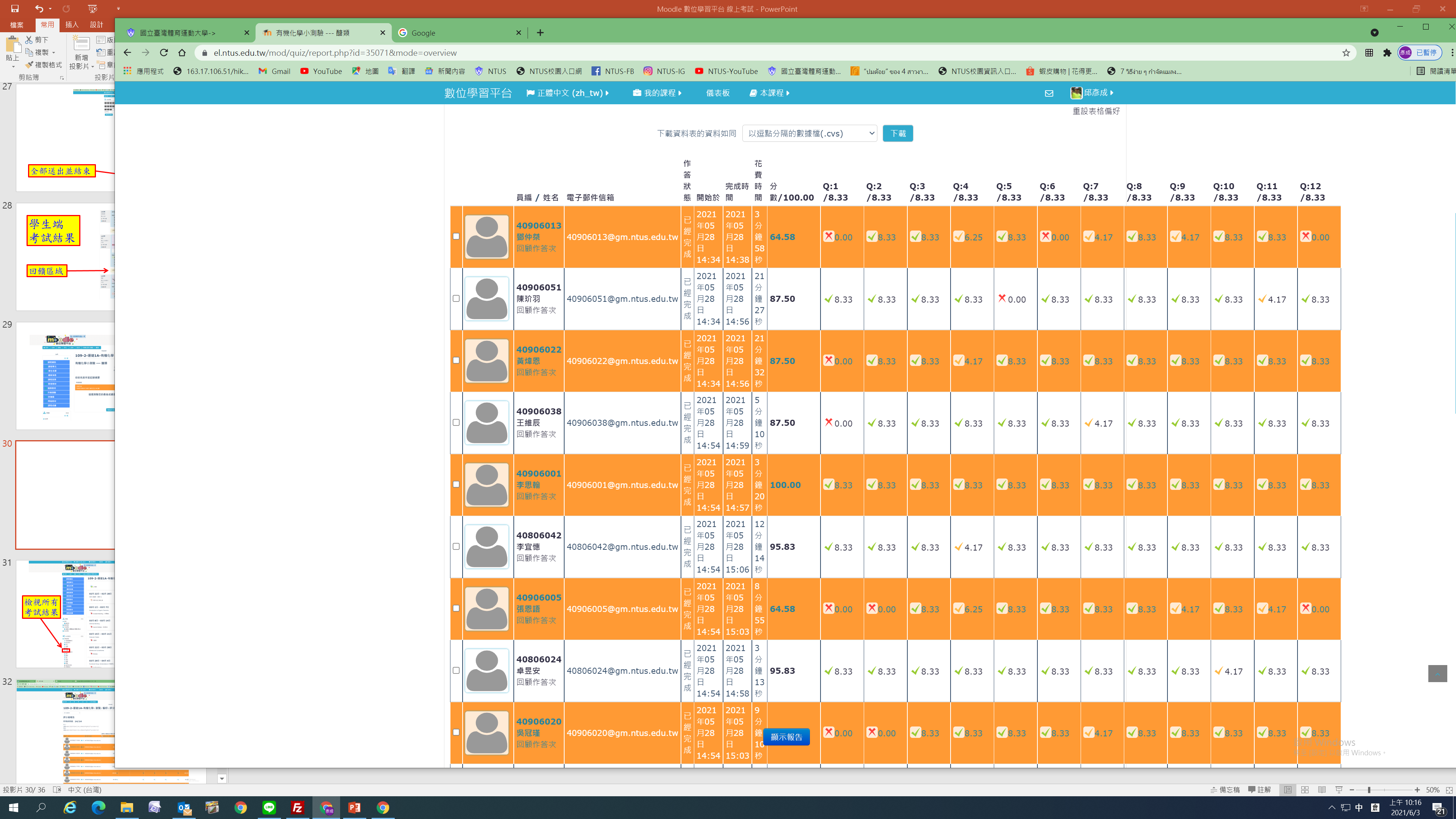 輸出該次考試詳細各式報表
輸出該次考試詳細報表 : Excel 為例
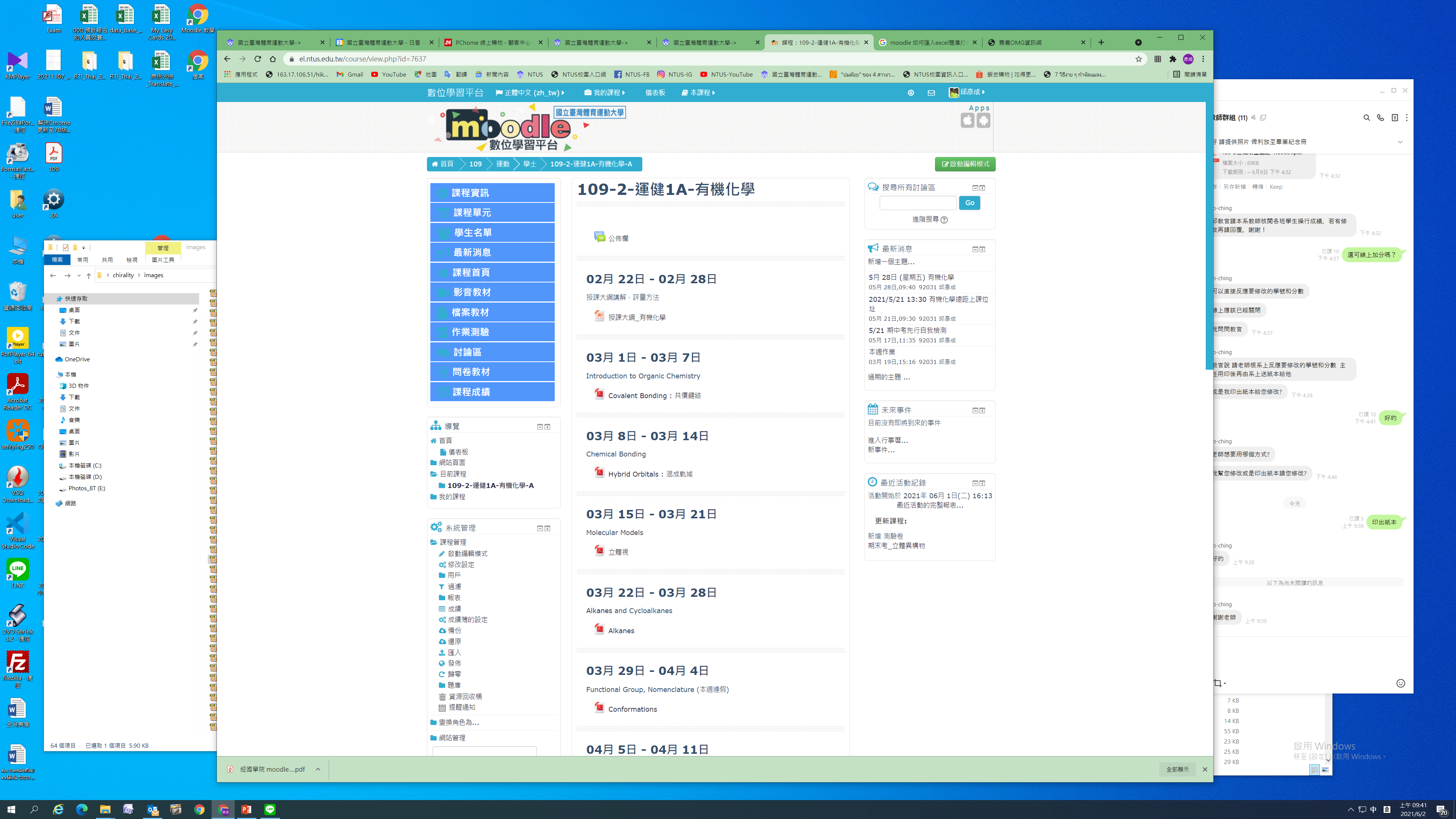 檢視所有考試結果
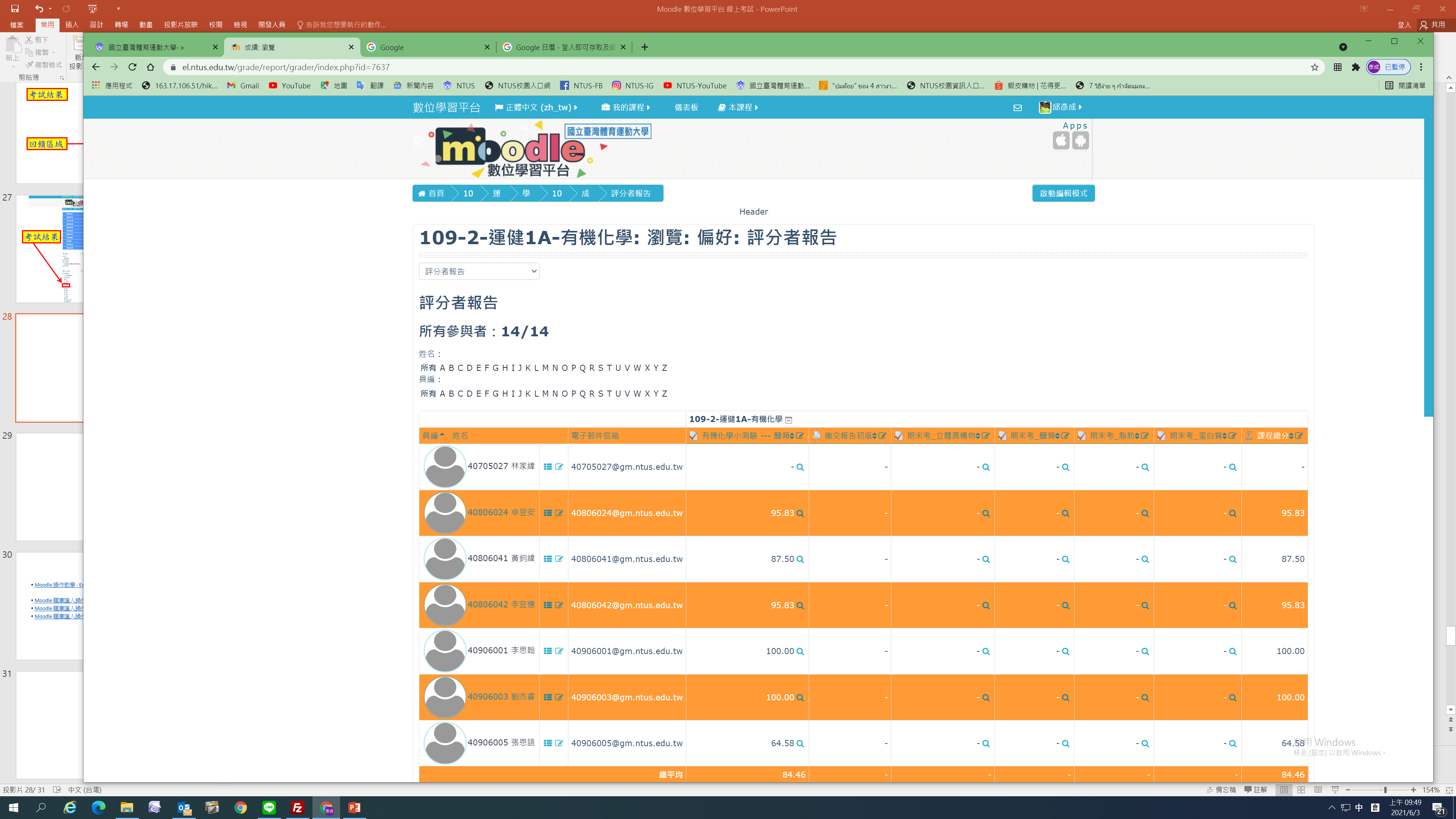 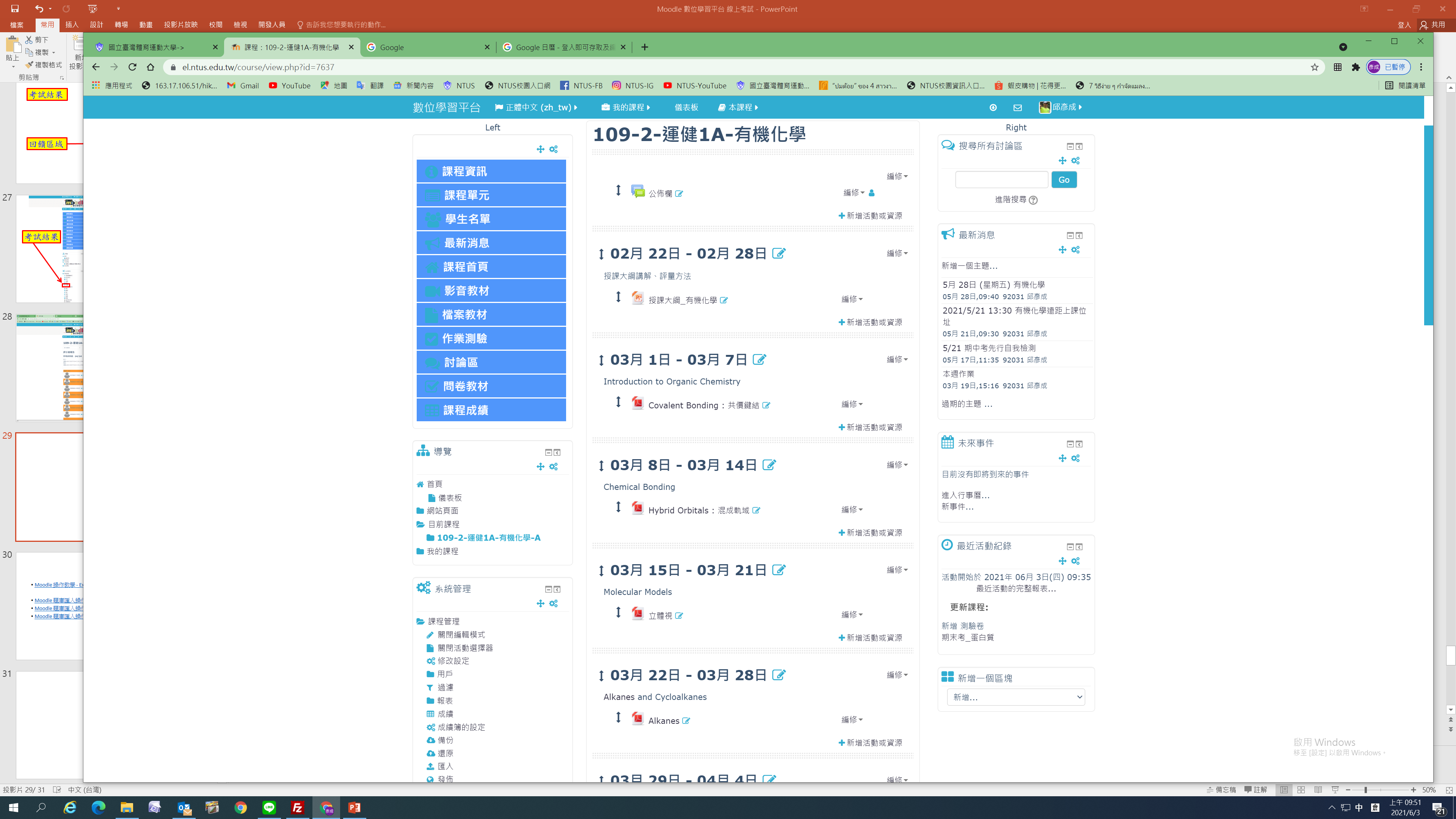 成績(比例)簿的設定
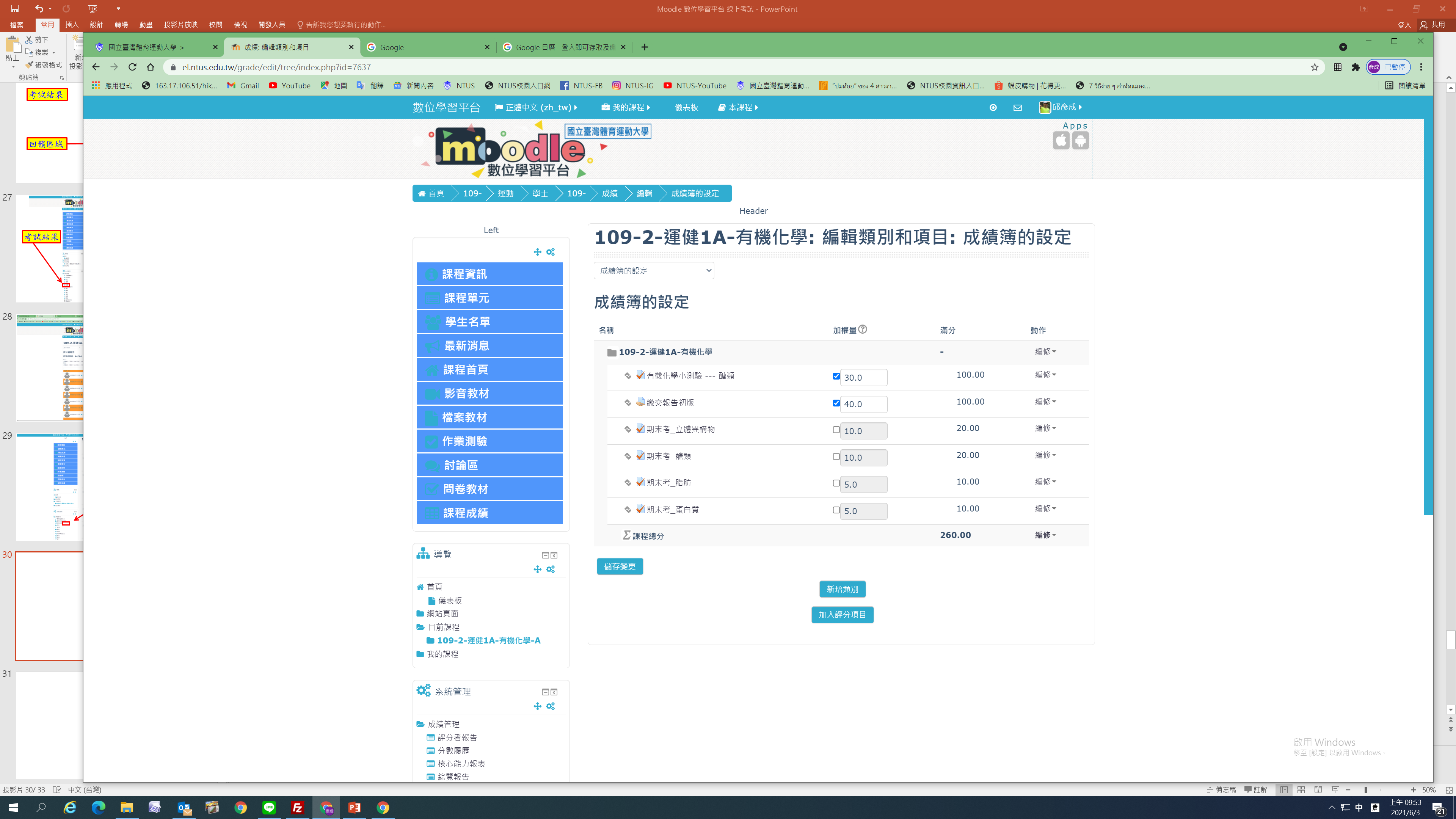 Moodle 測驗卷 參考資源
Moodle 操作教學 - Excel題庫匯入
Moodle 題庫匯入操作教學 - Gift 格式
Moodle 題庫匯入操作教學 - Aiken 格式
Moodle 題庫匯入操作教學 - Moodle XML 格式

維聖資訊科技股份有限公司
屏科大電算中心
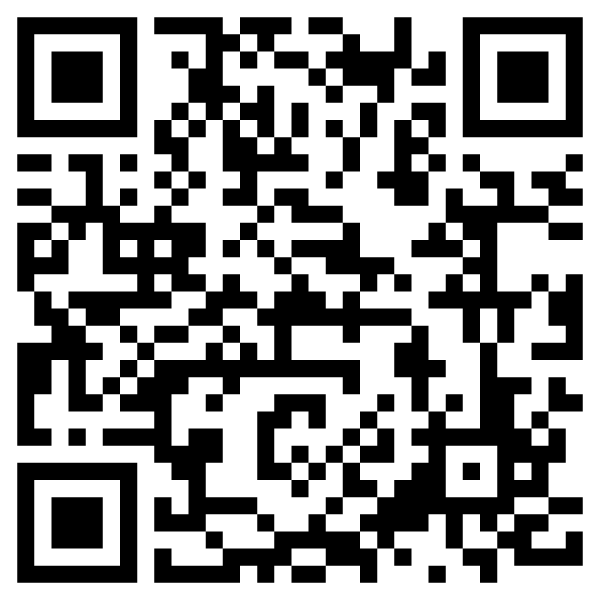 講義 PPT
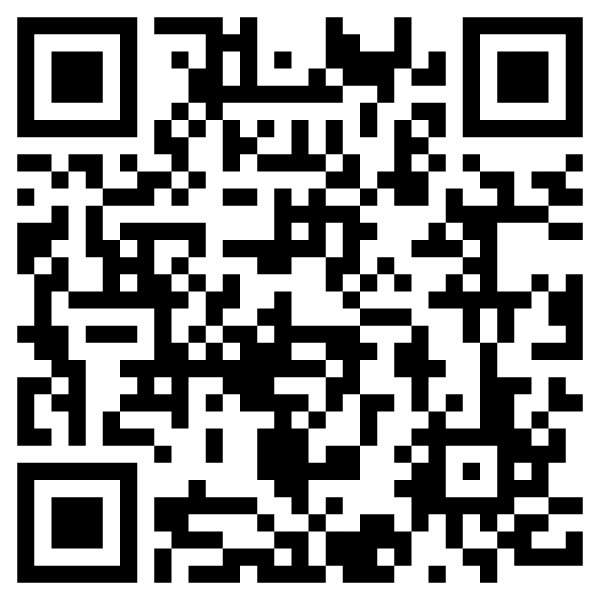 講義 PDF
Excel 格式範例
要用本校Gmail 帳號登入…, 才可下戴哦!